صفحة ٢٠
الفصل
٣
الضرب
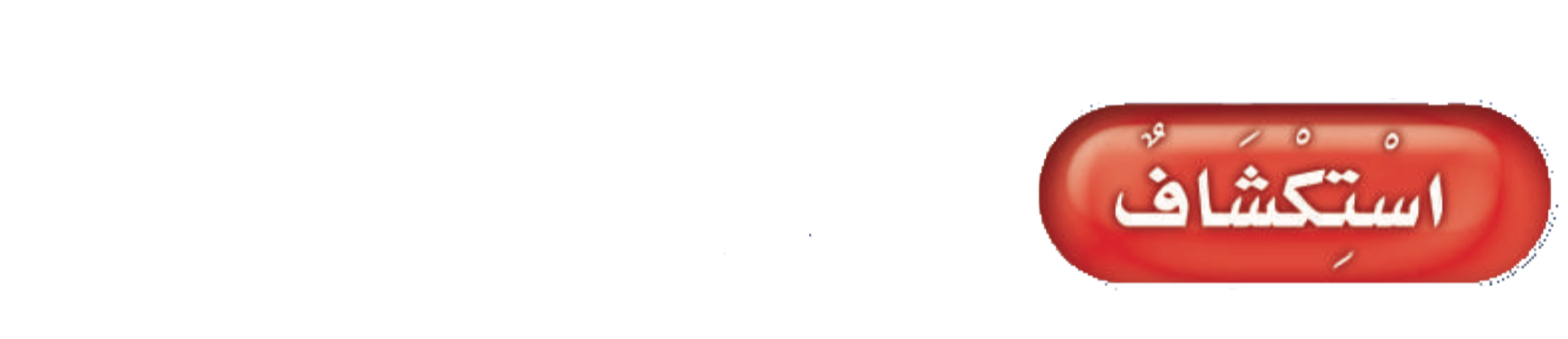 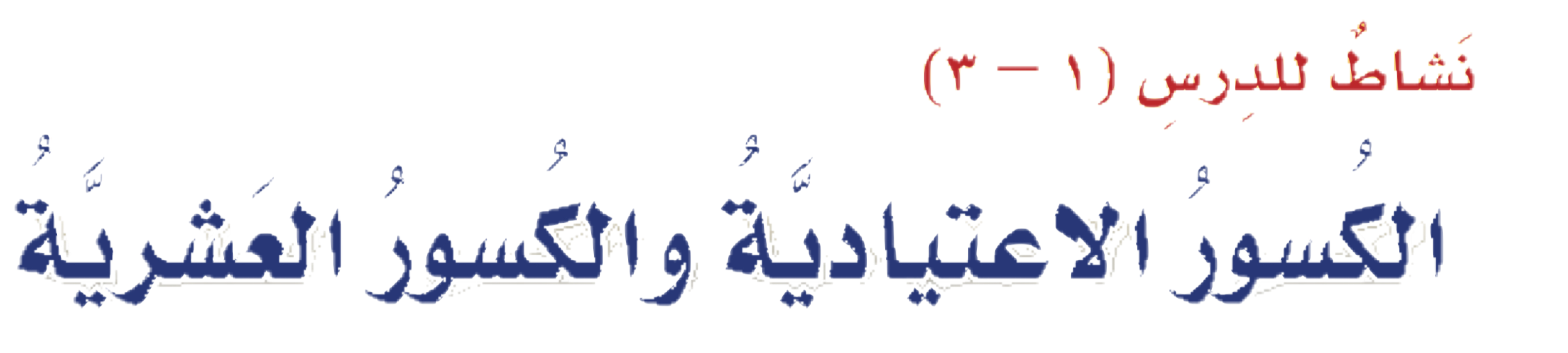 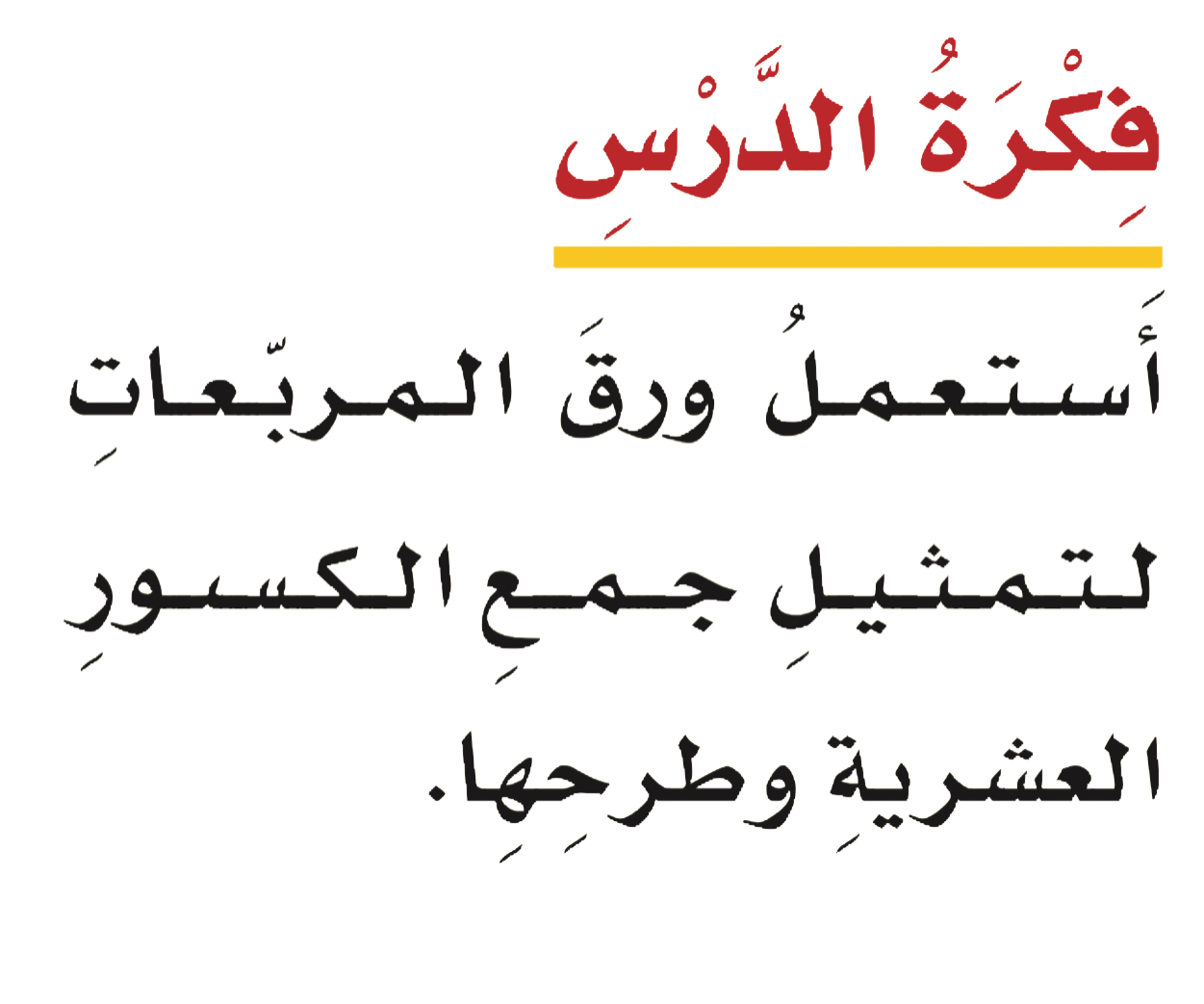 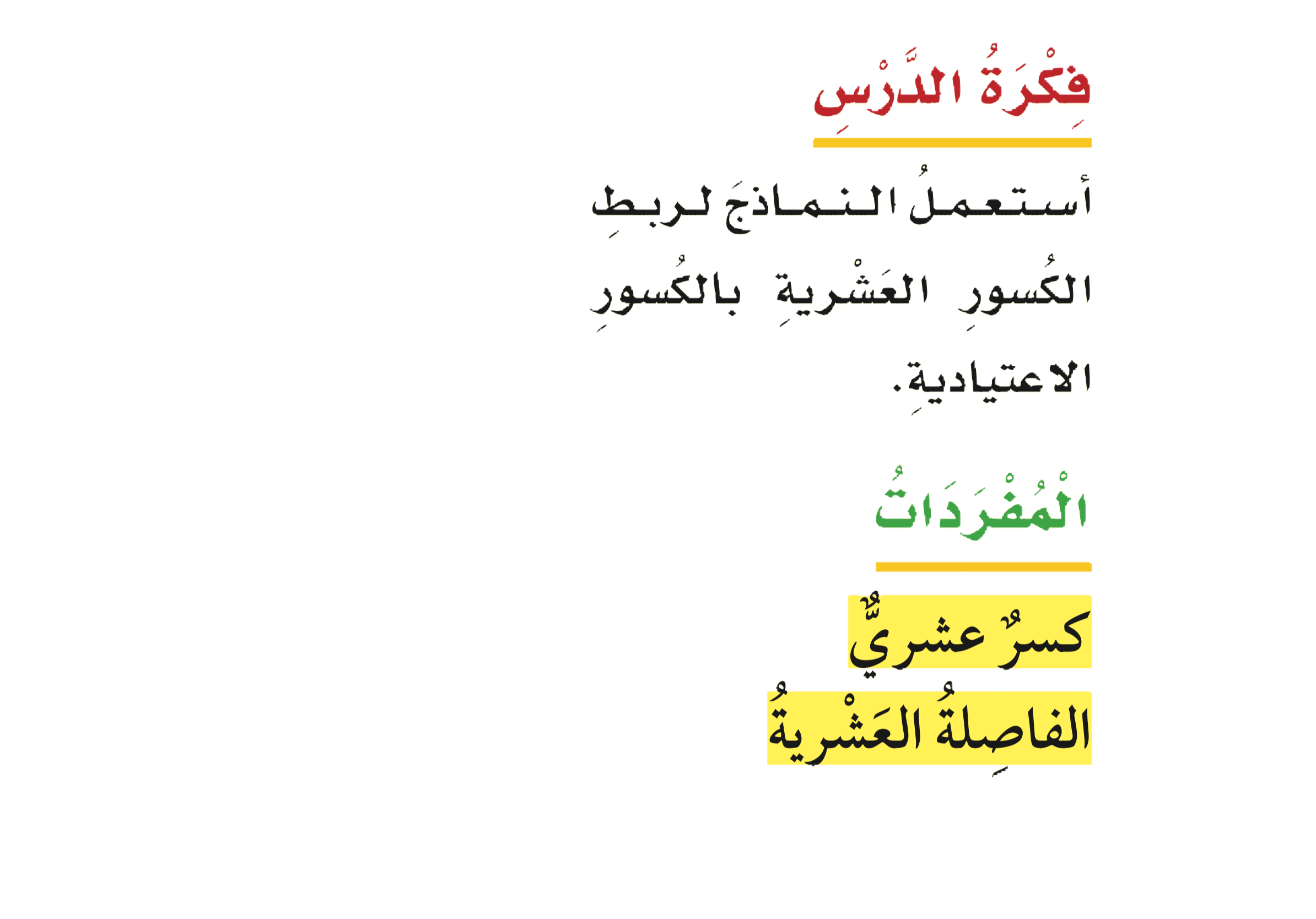 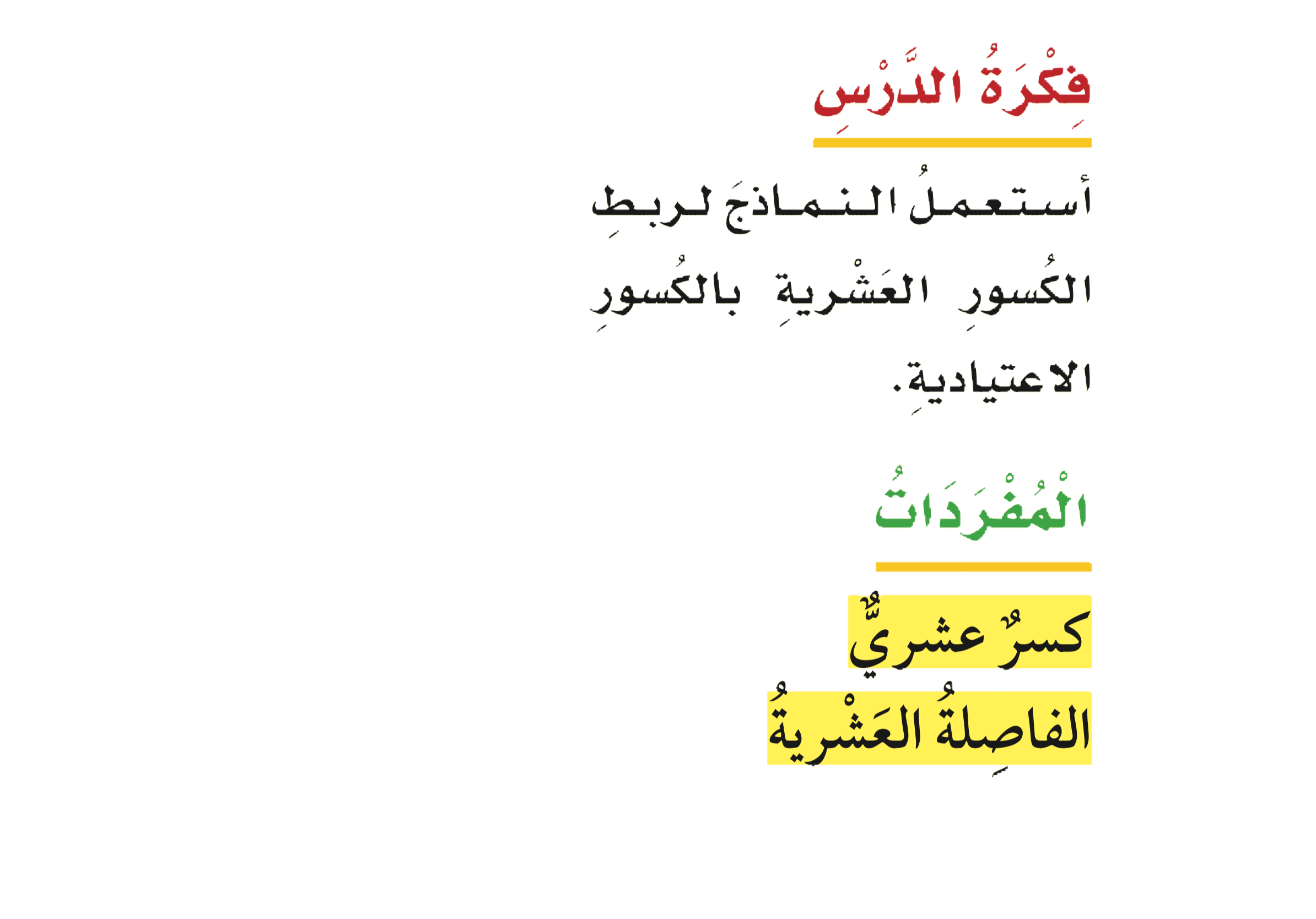 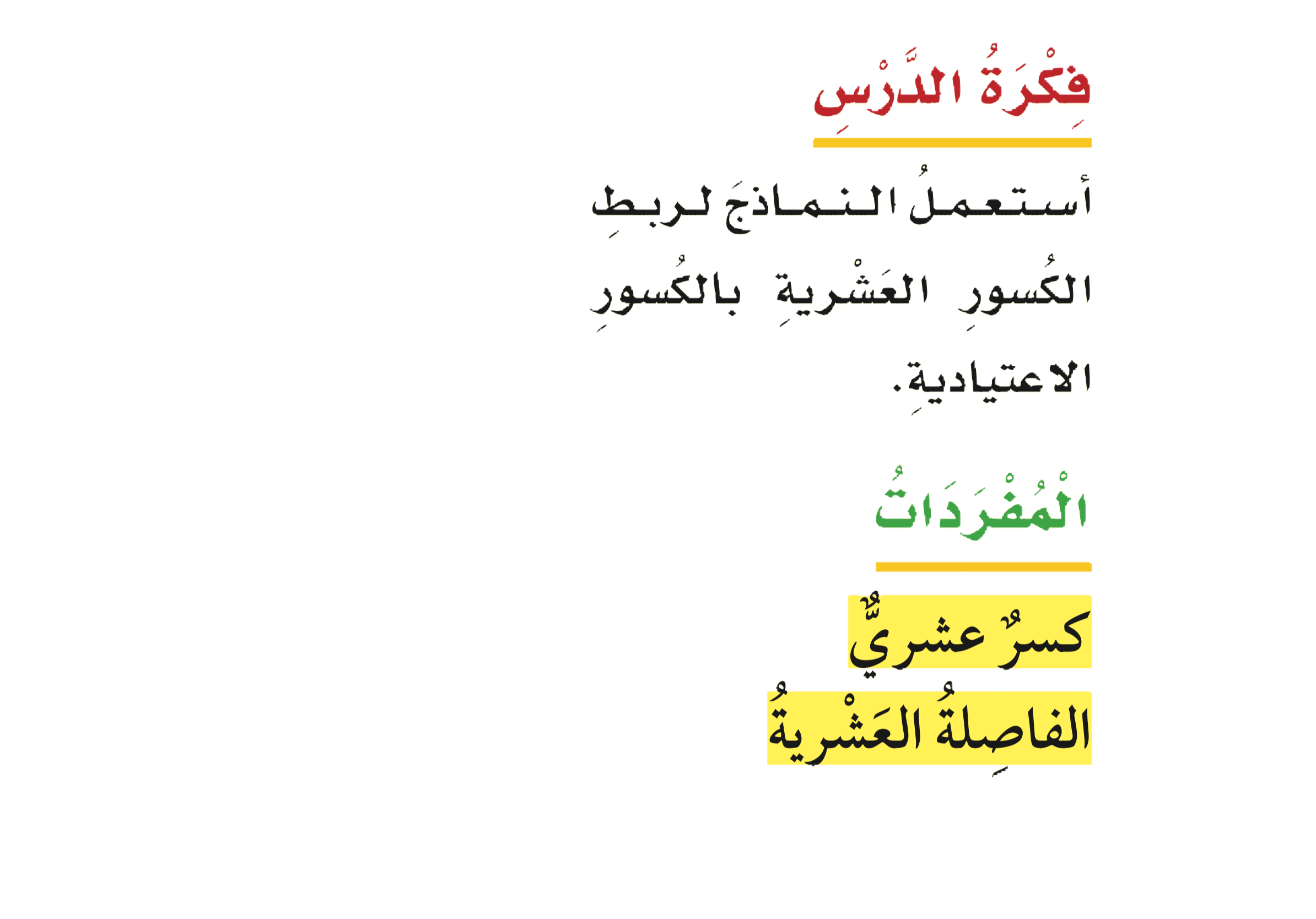 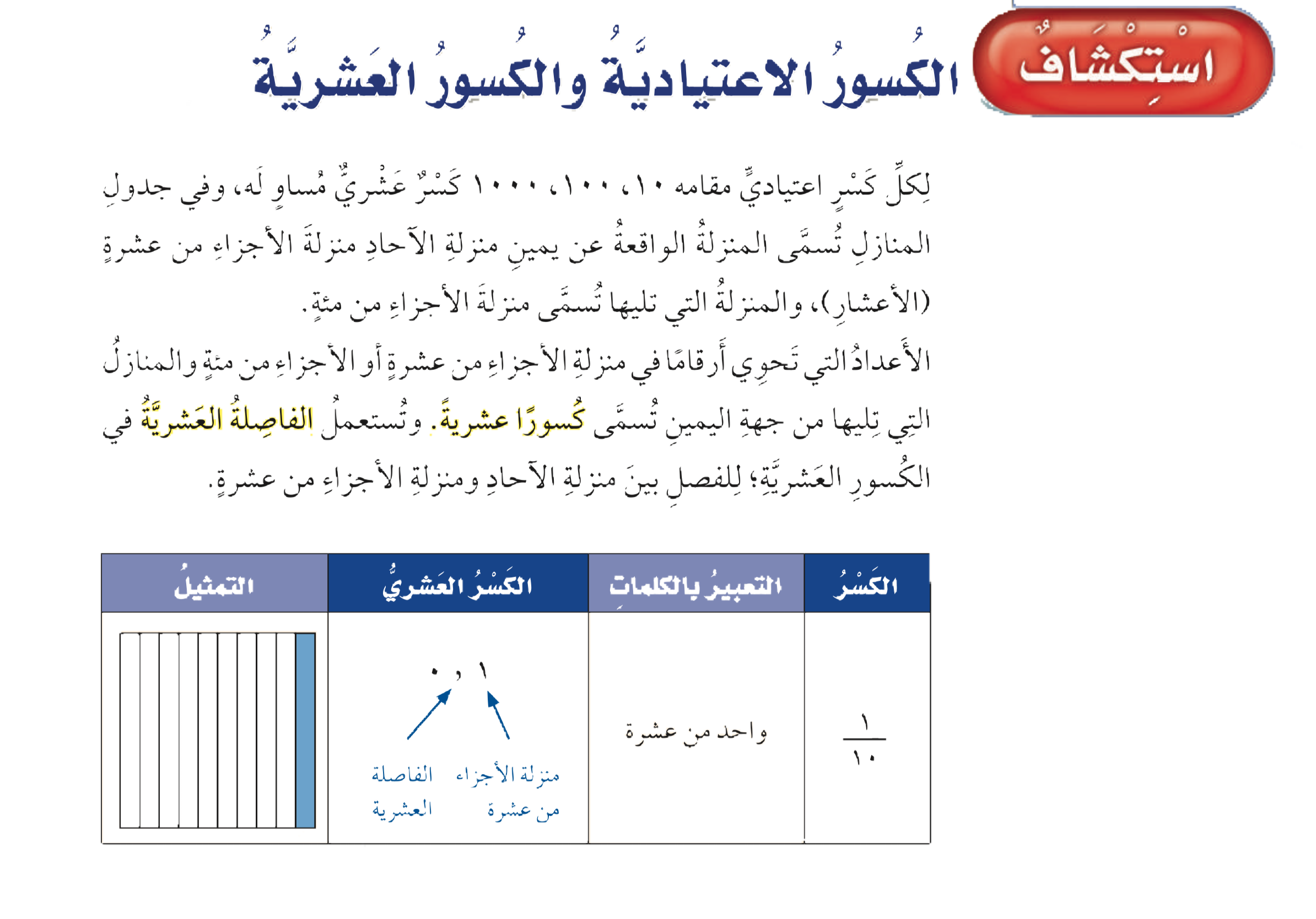 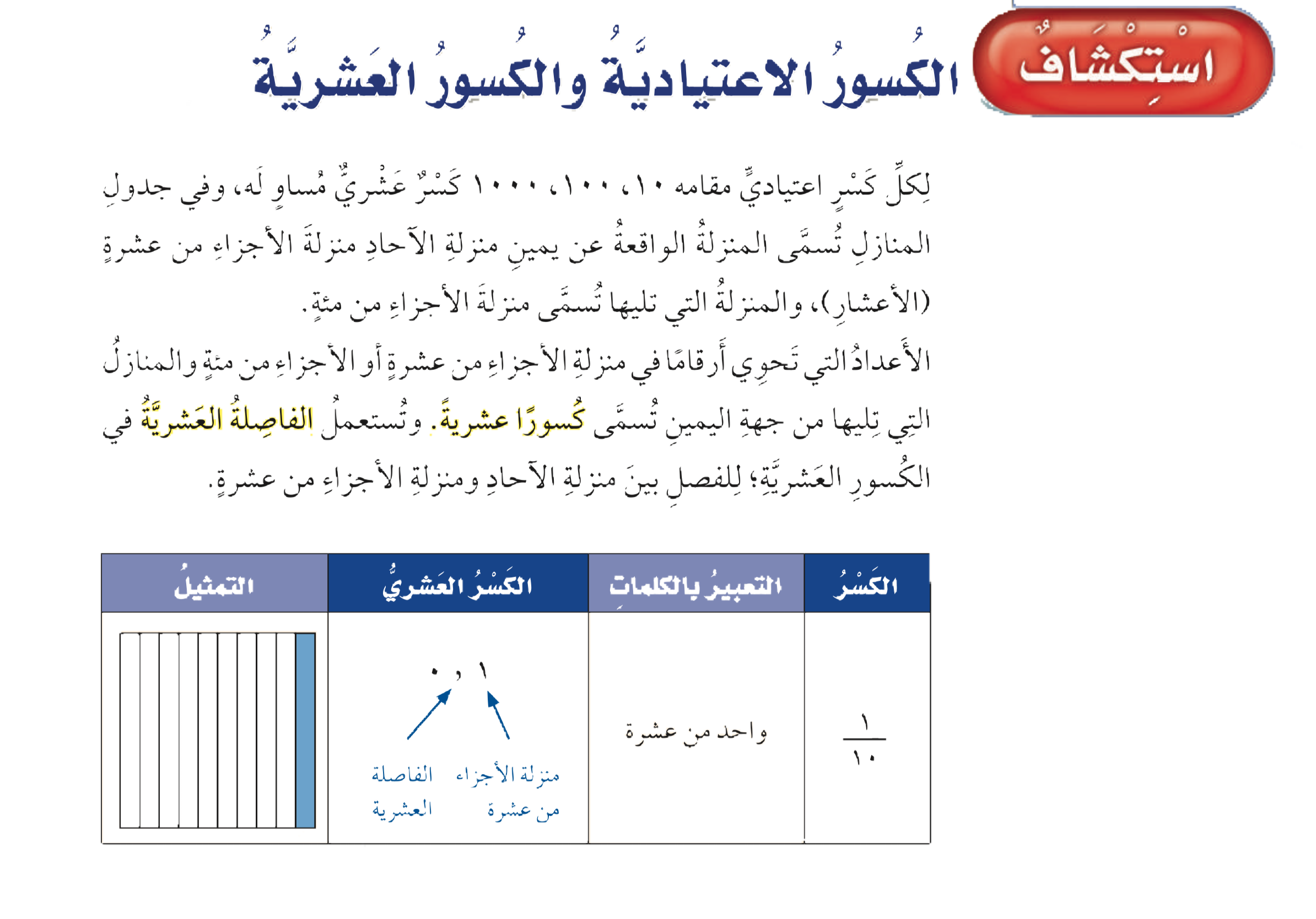 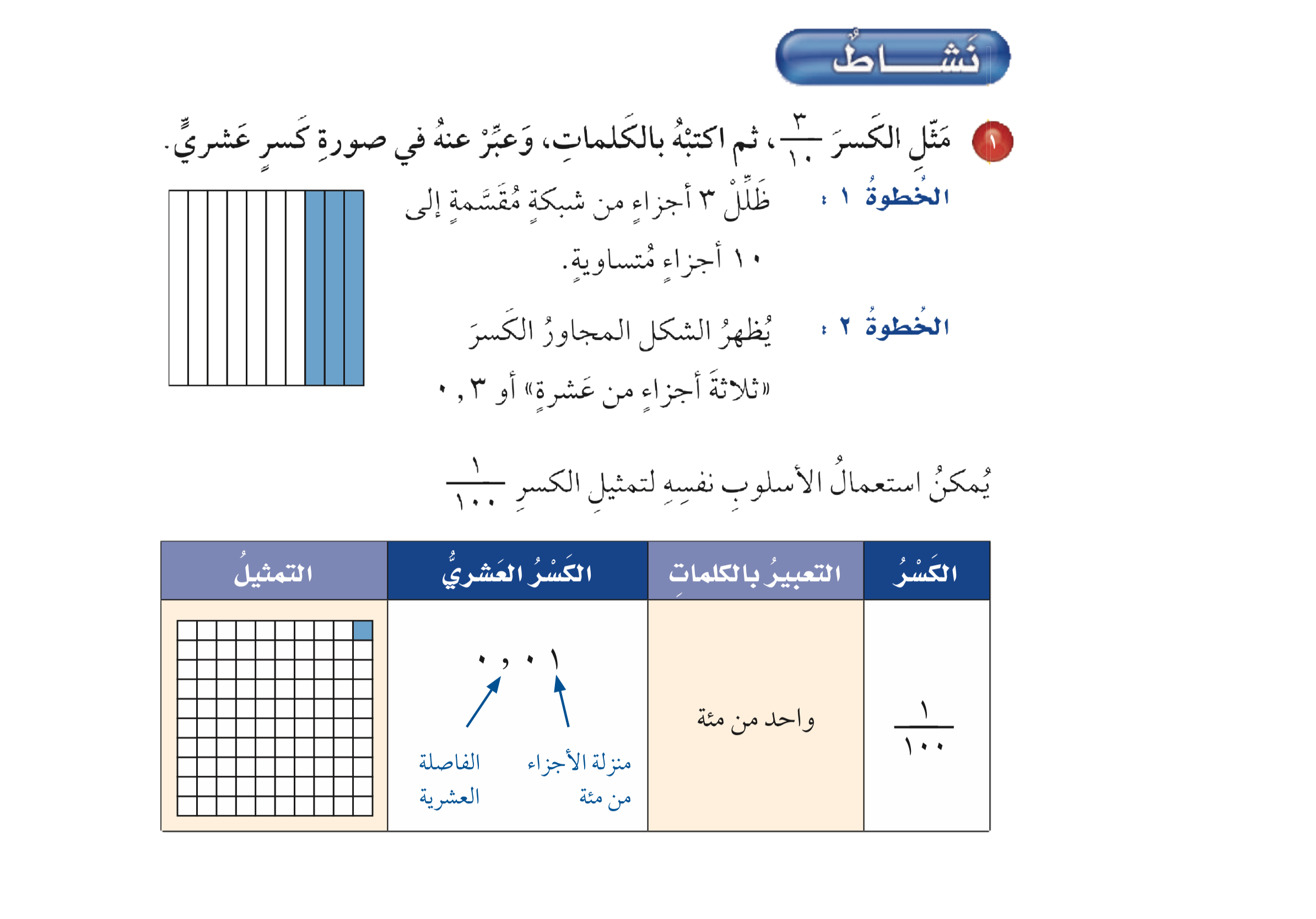 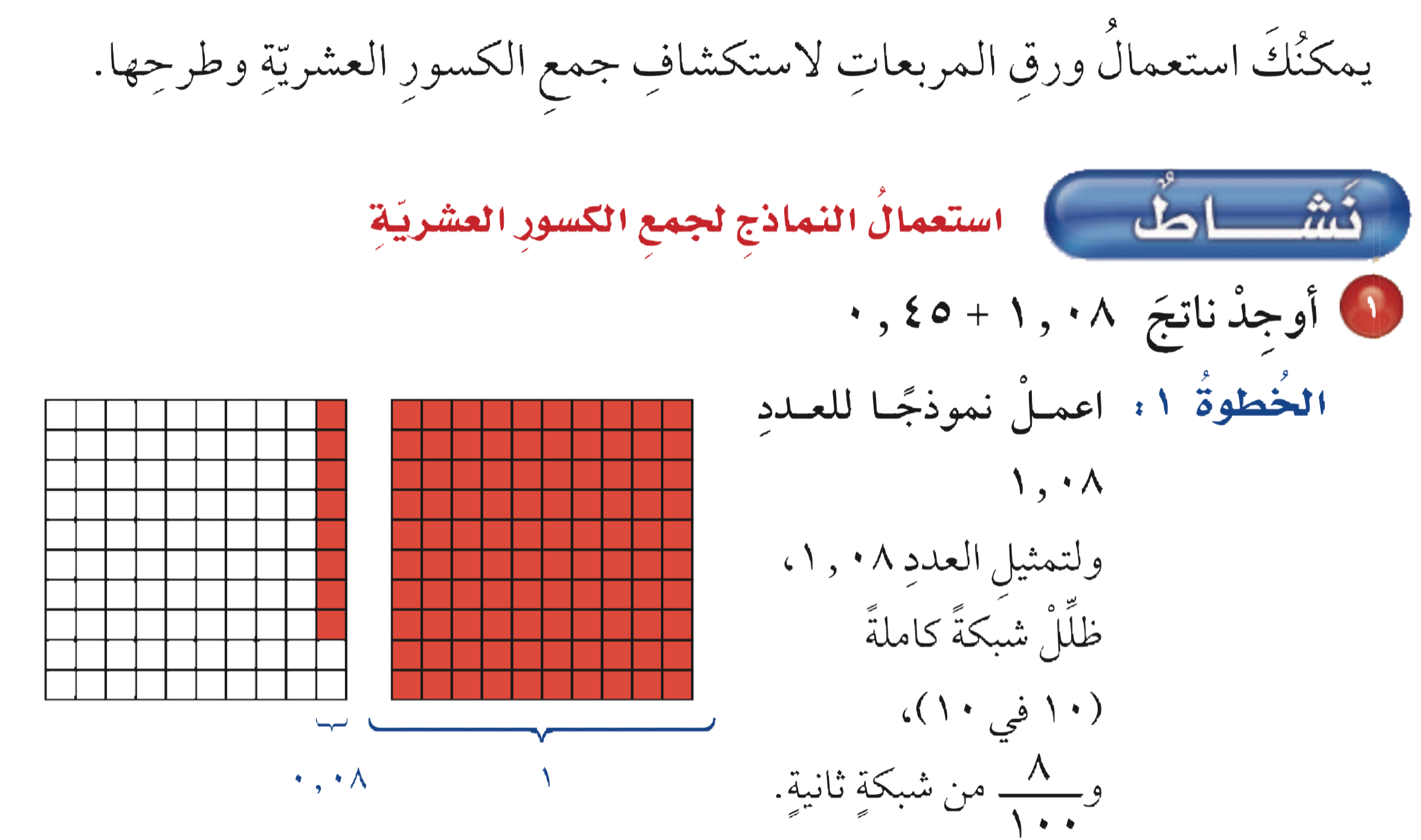 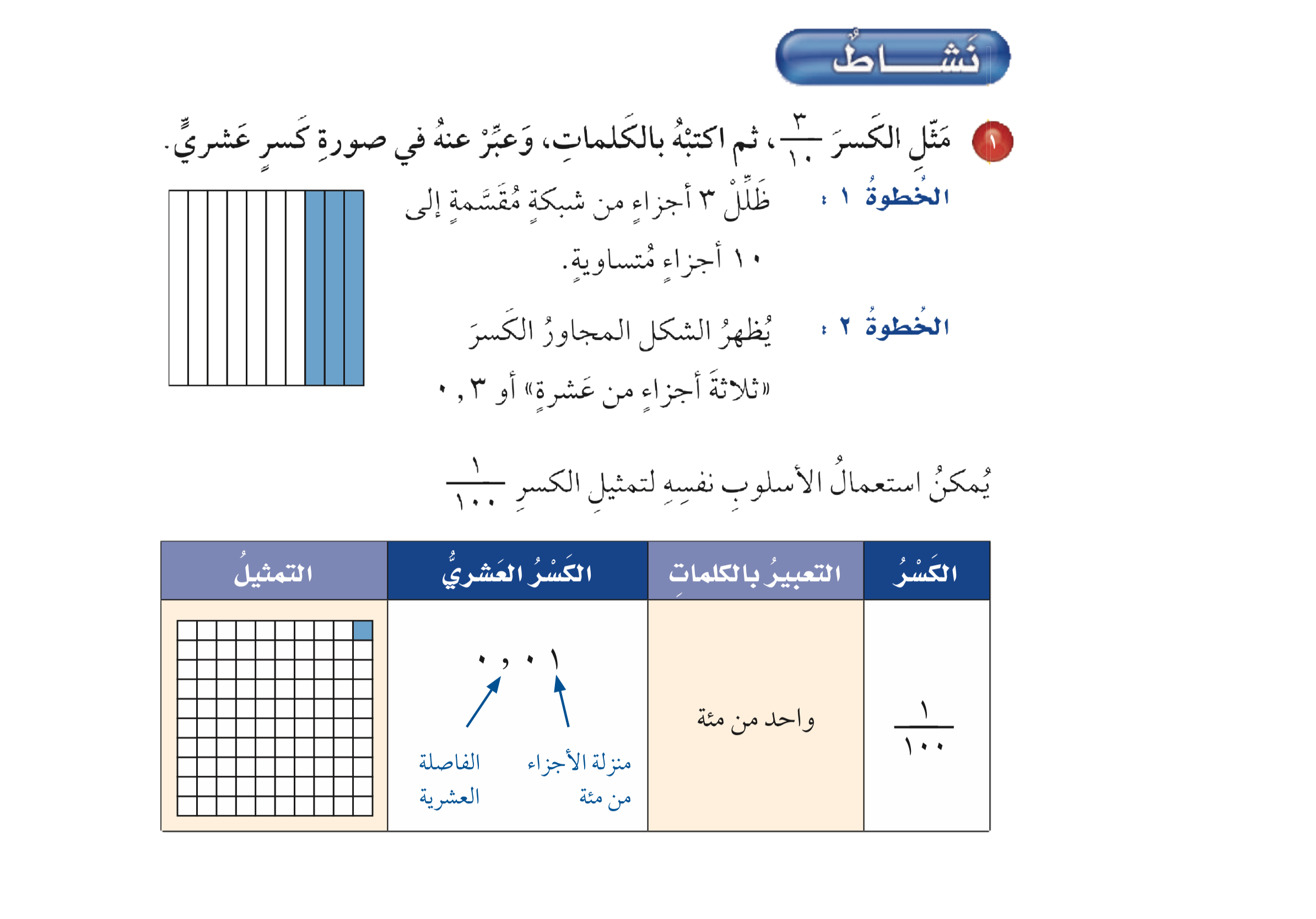 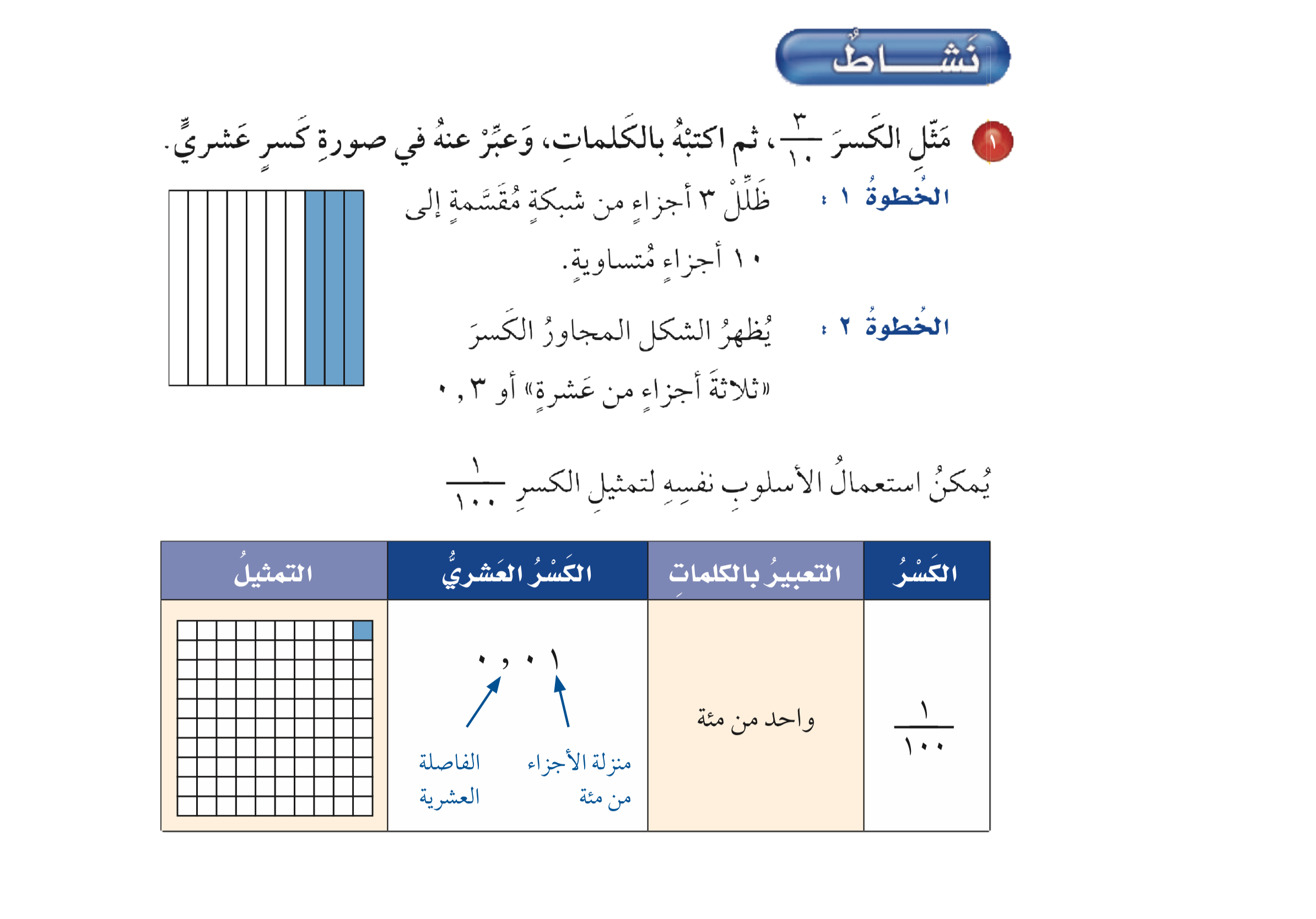 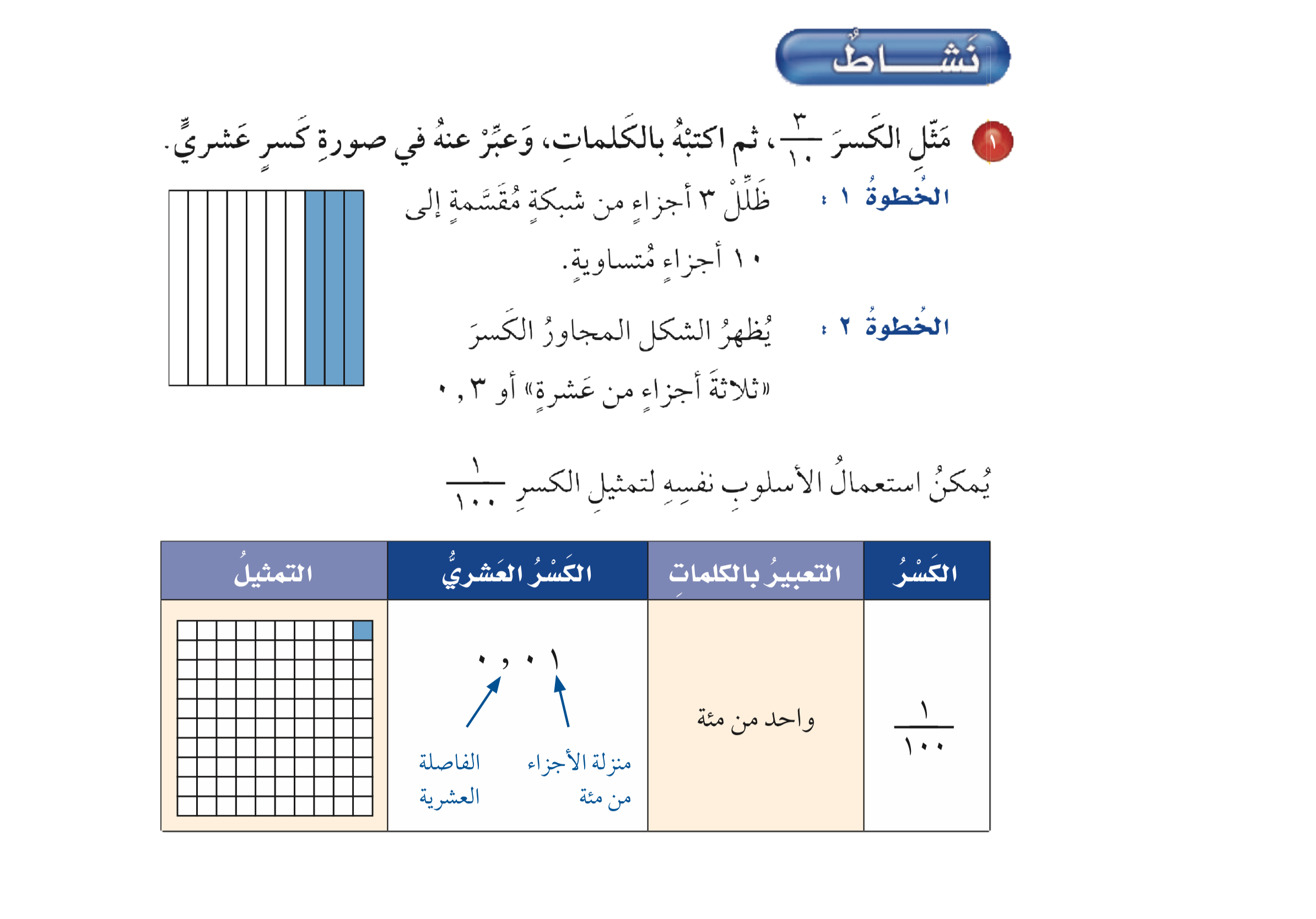 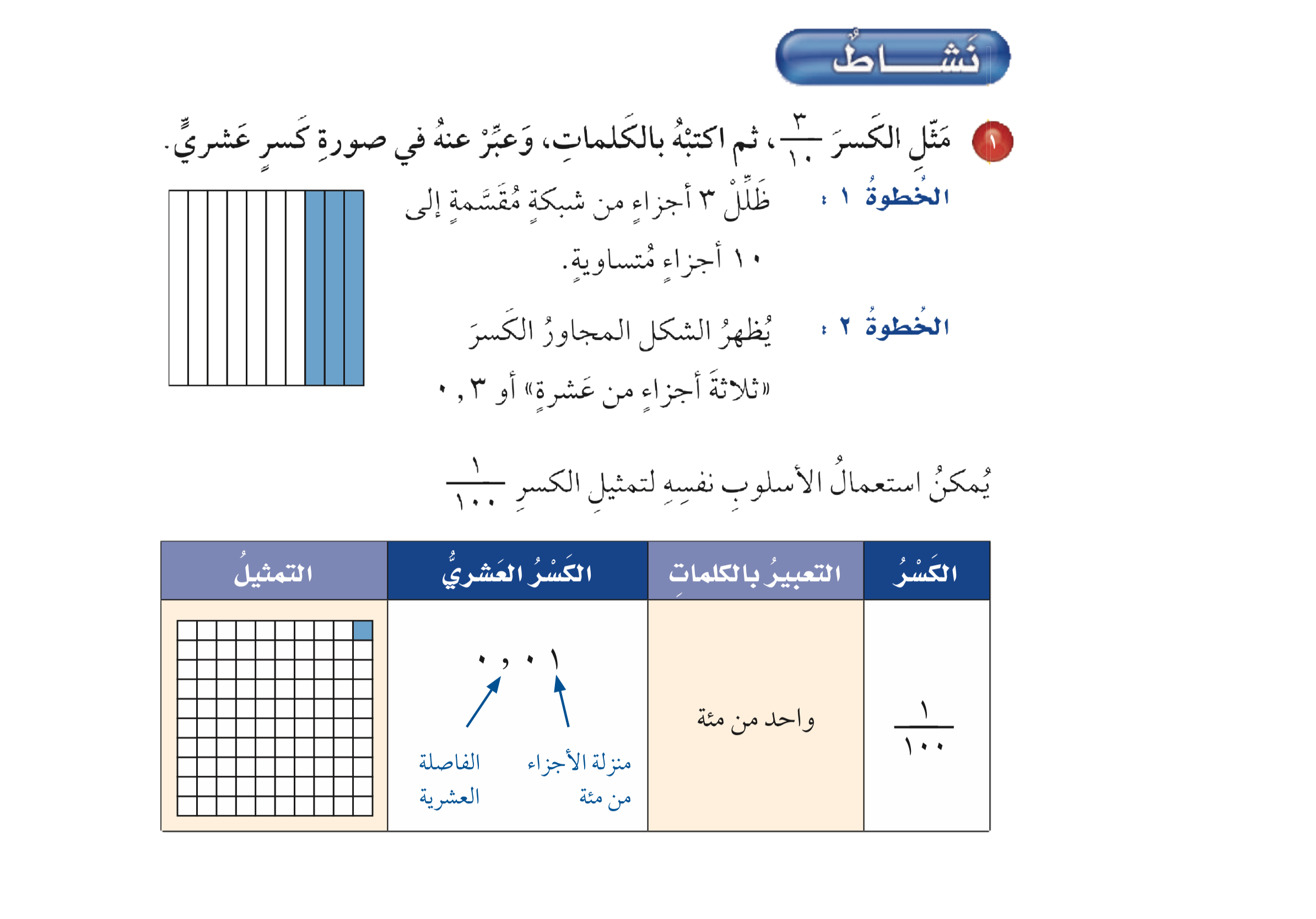 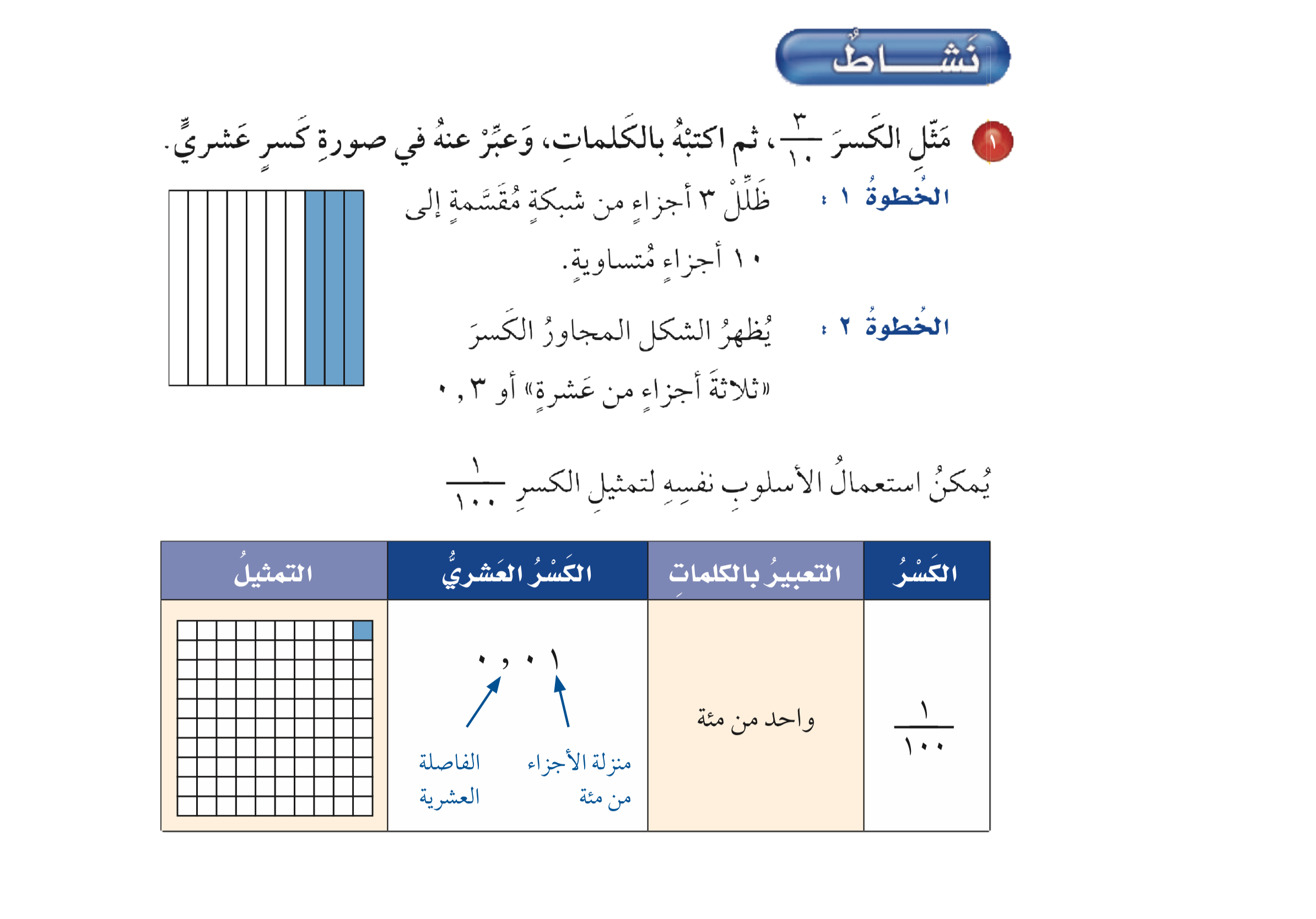 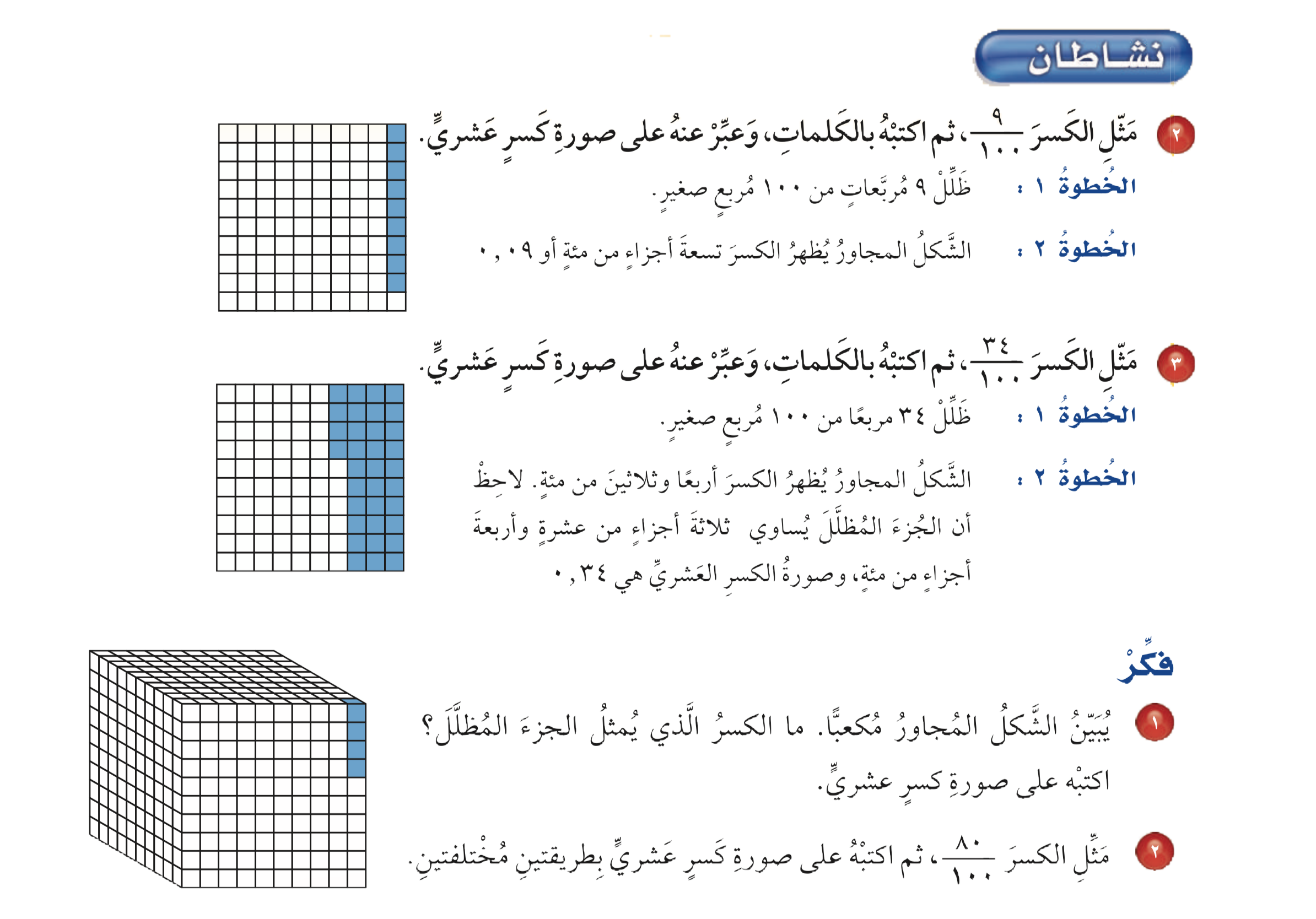 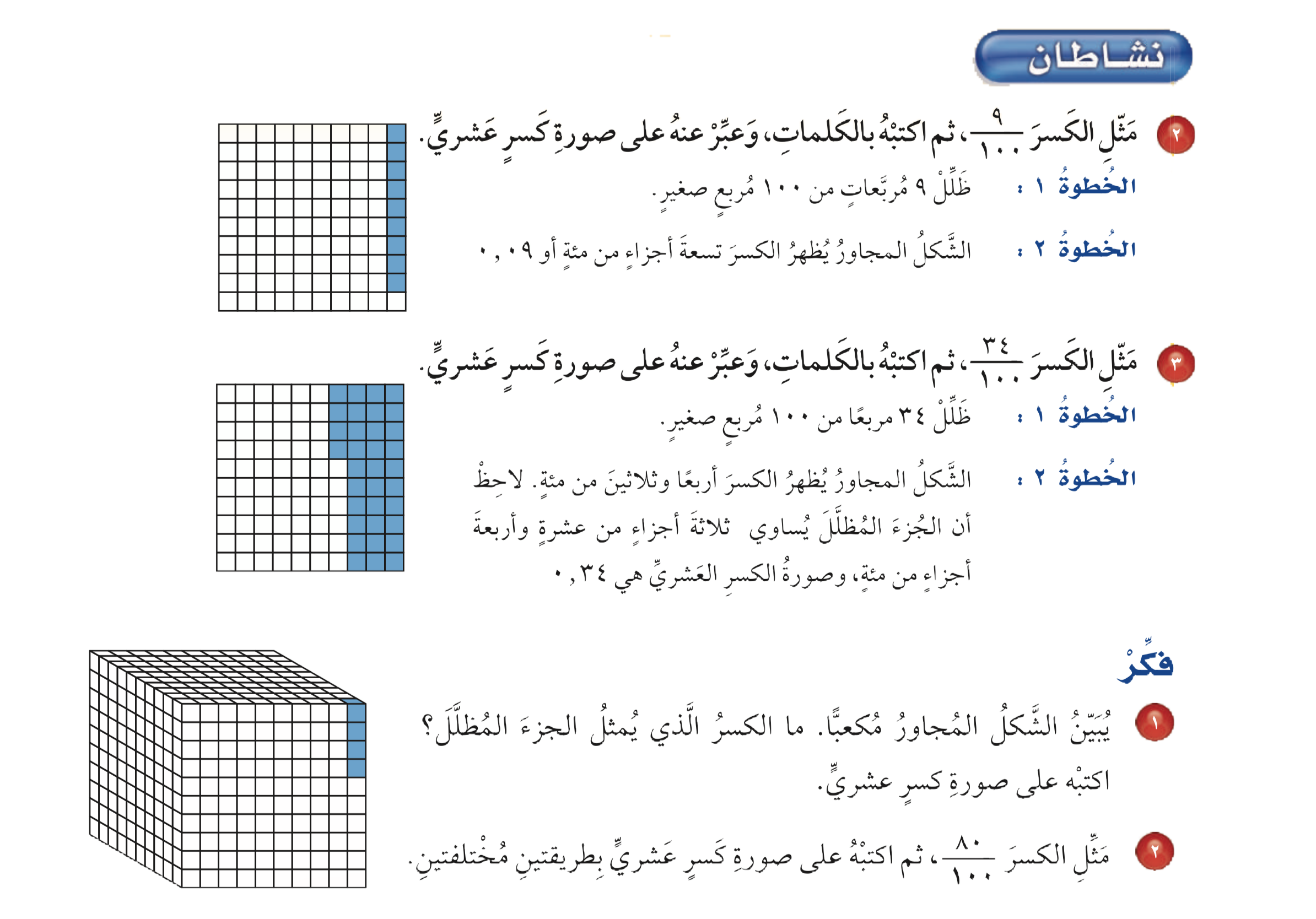 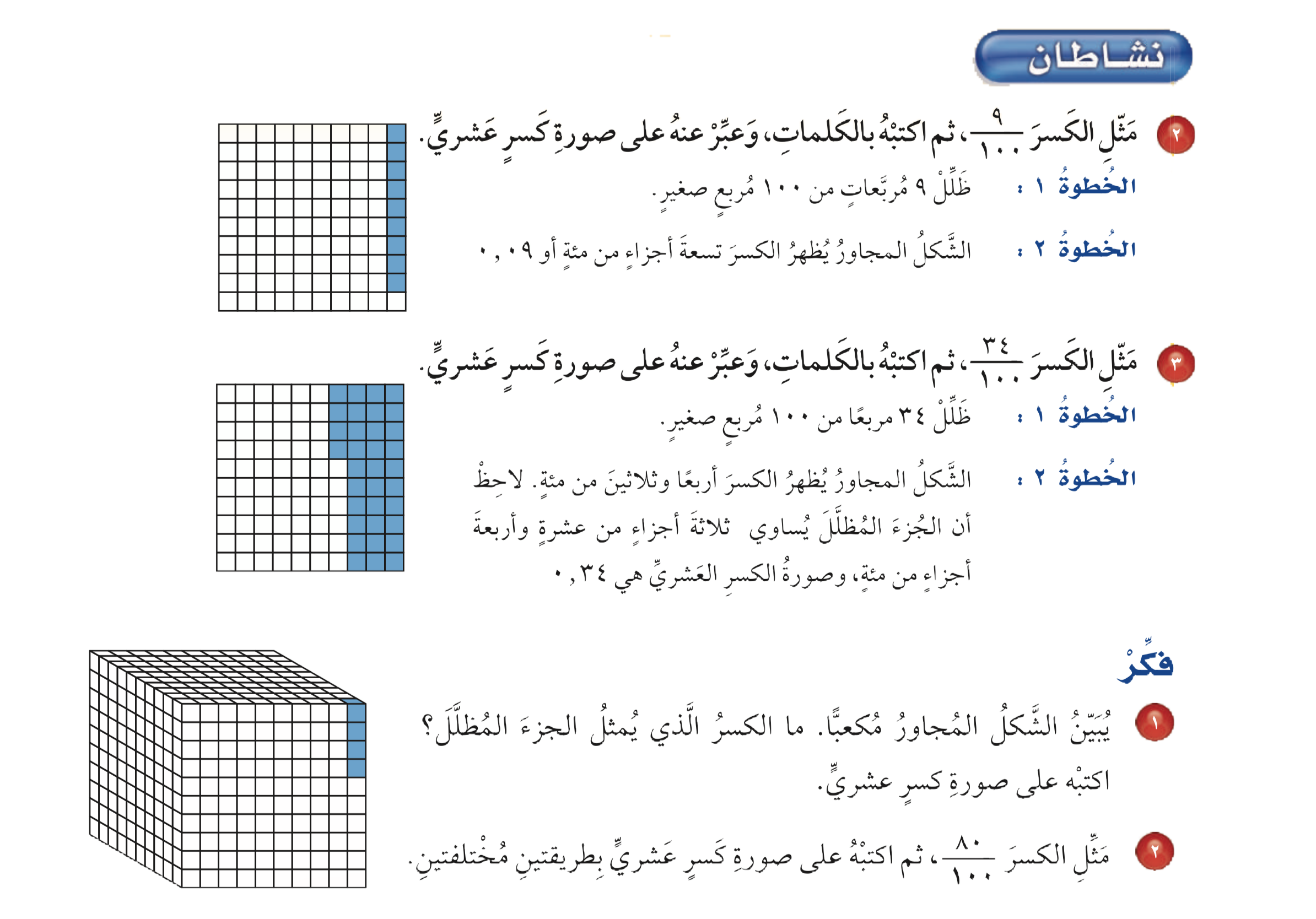 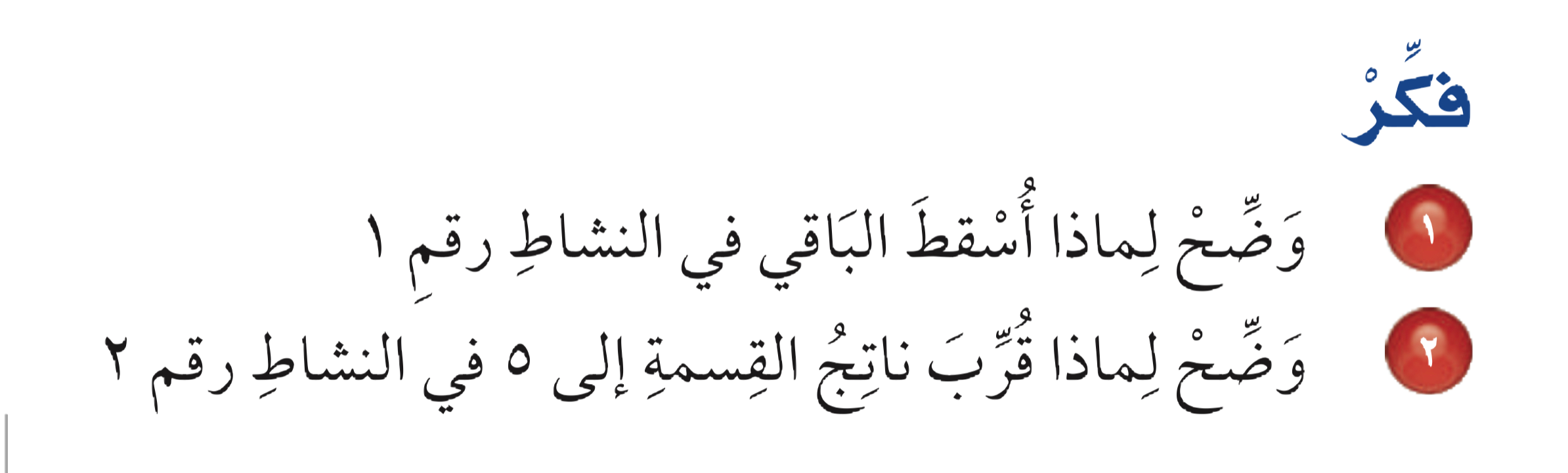 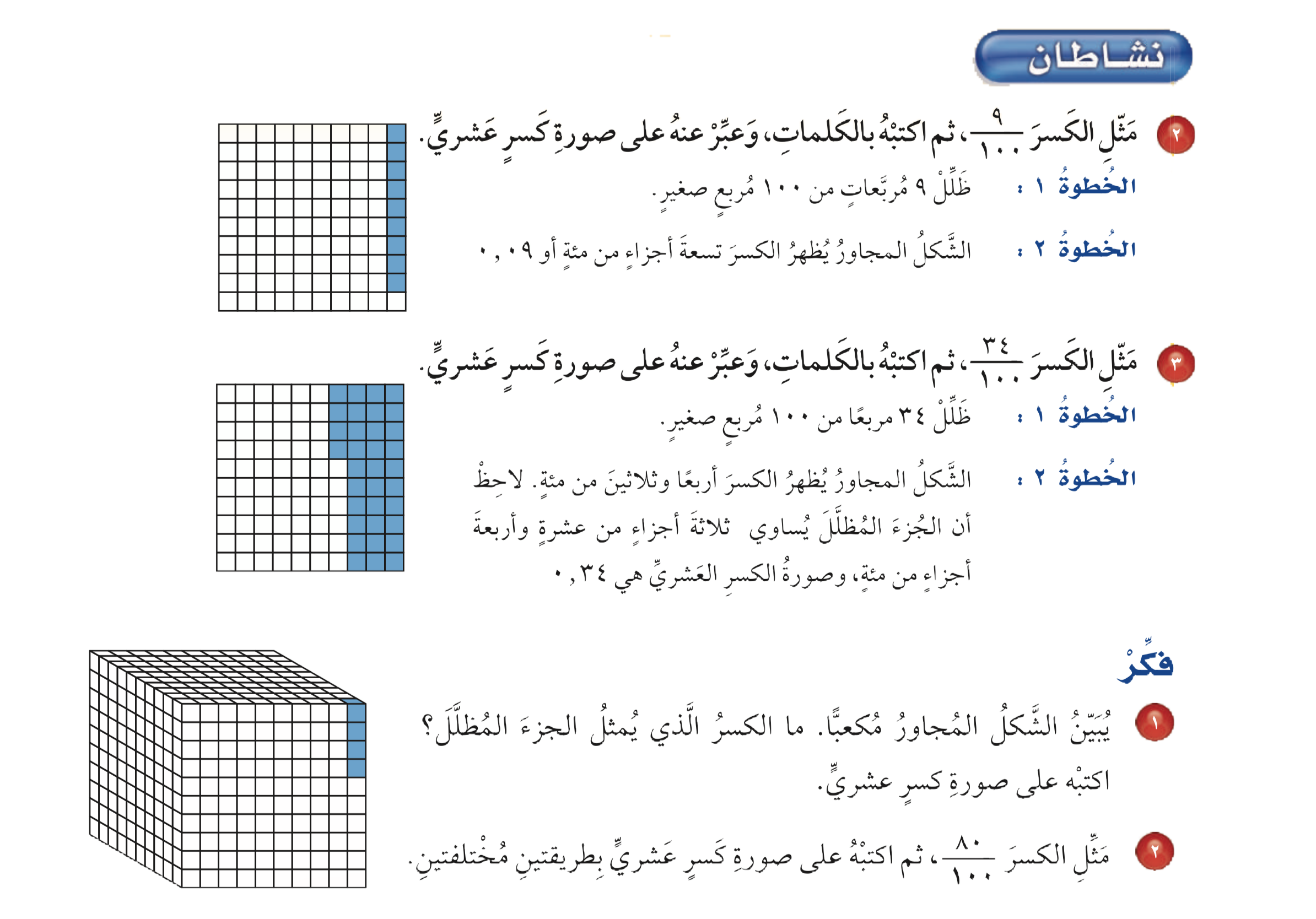 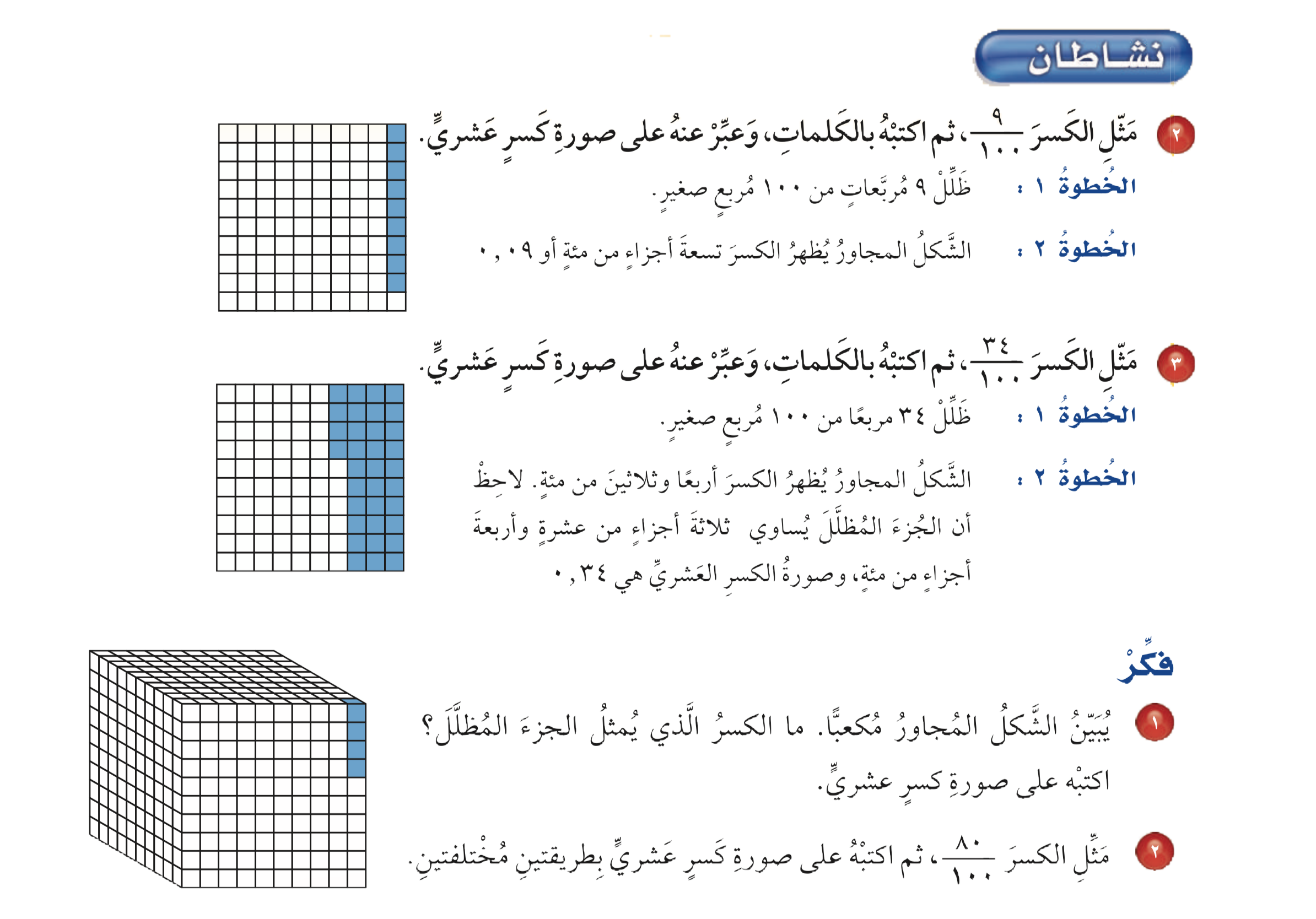 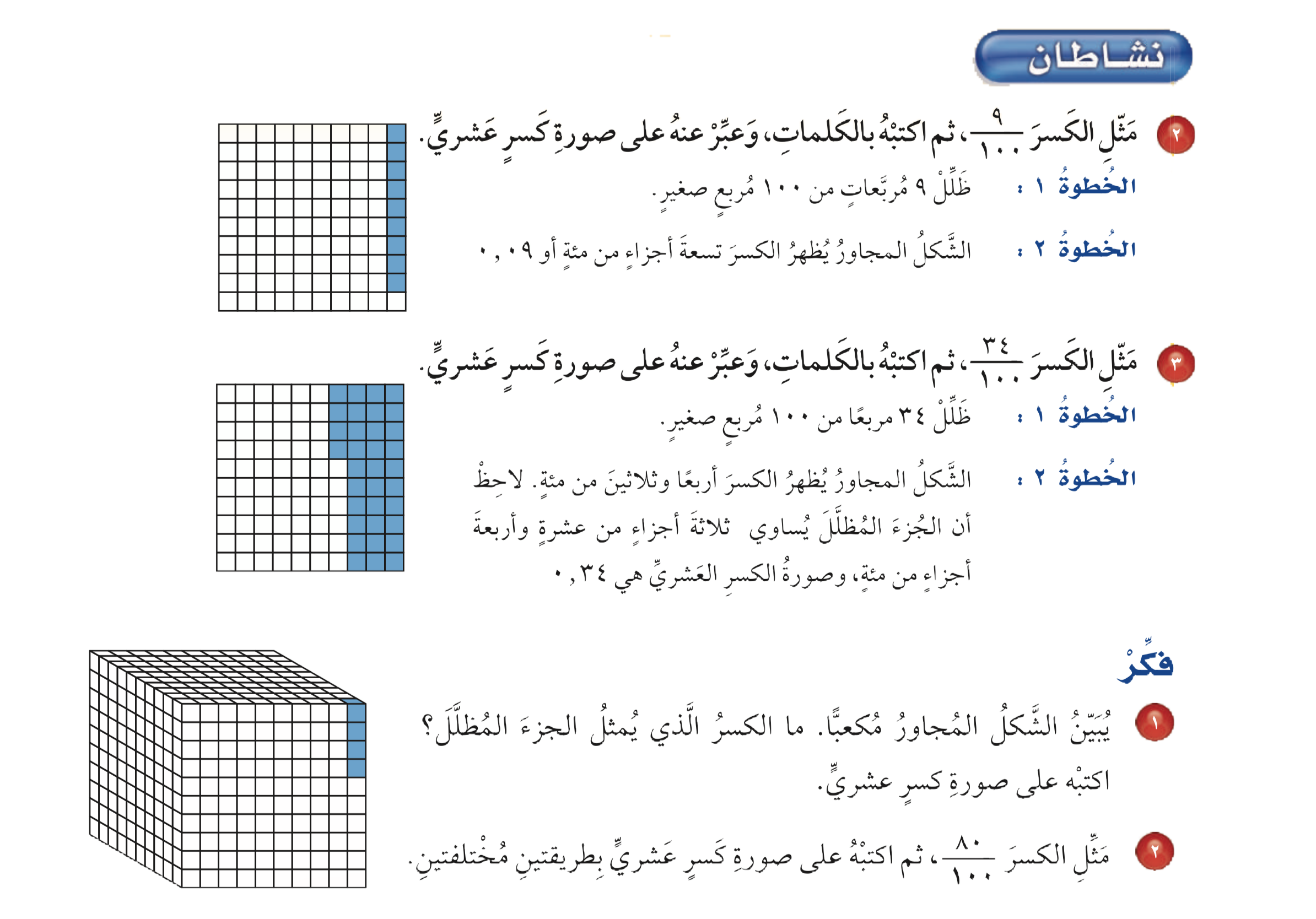 ٤
ـــــــــ
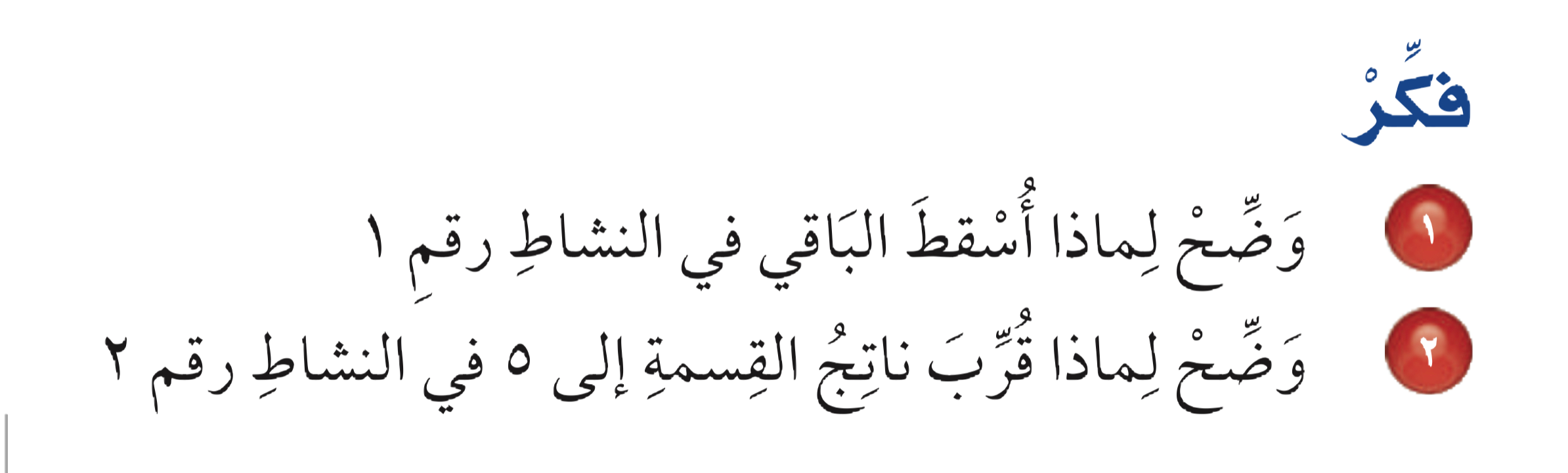 ١٠٠٠
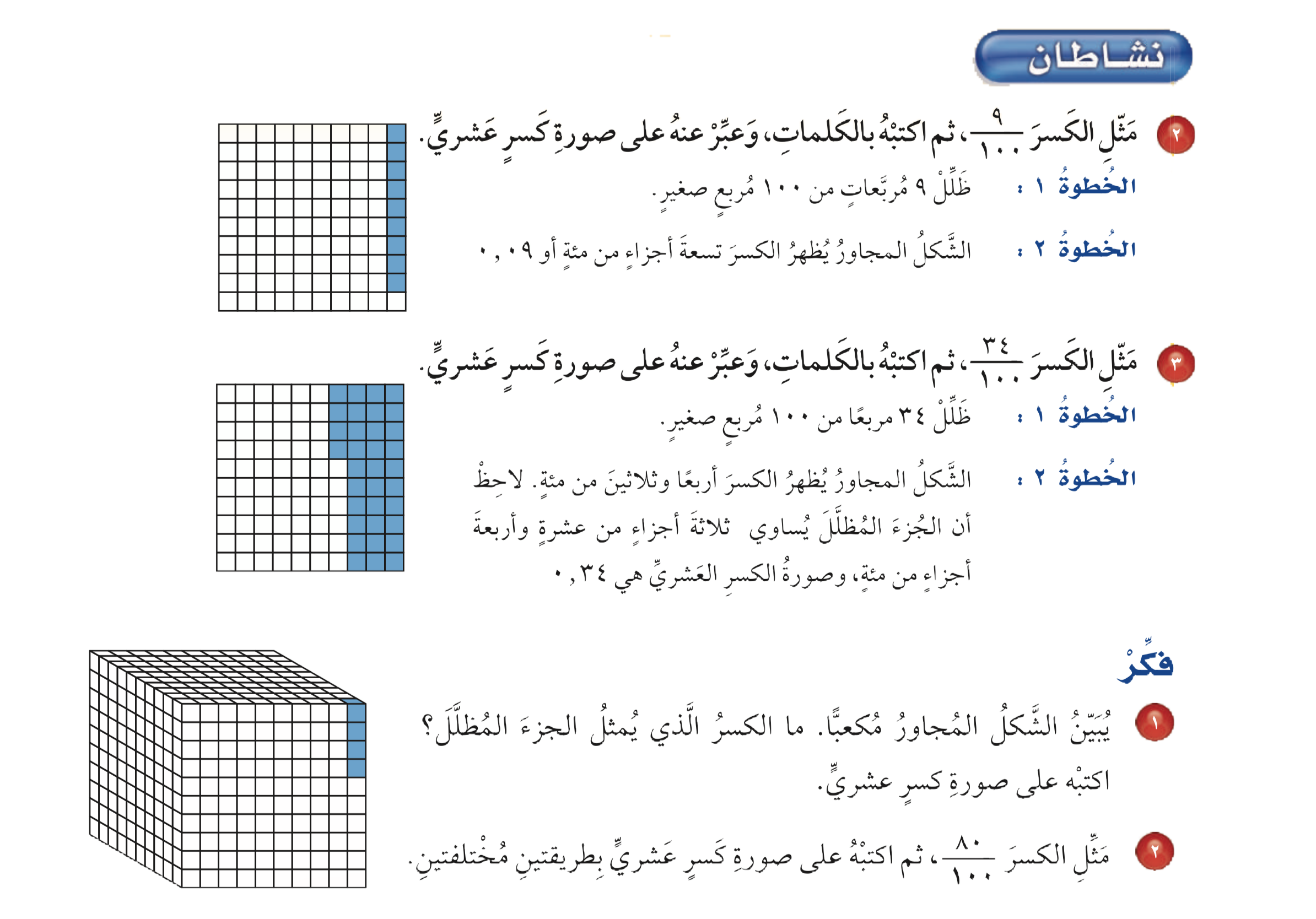 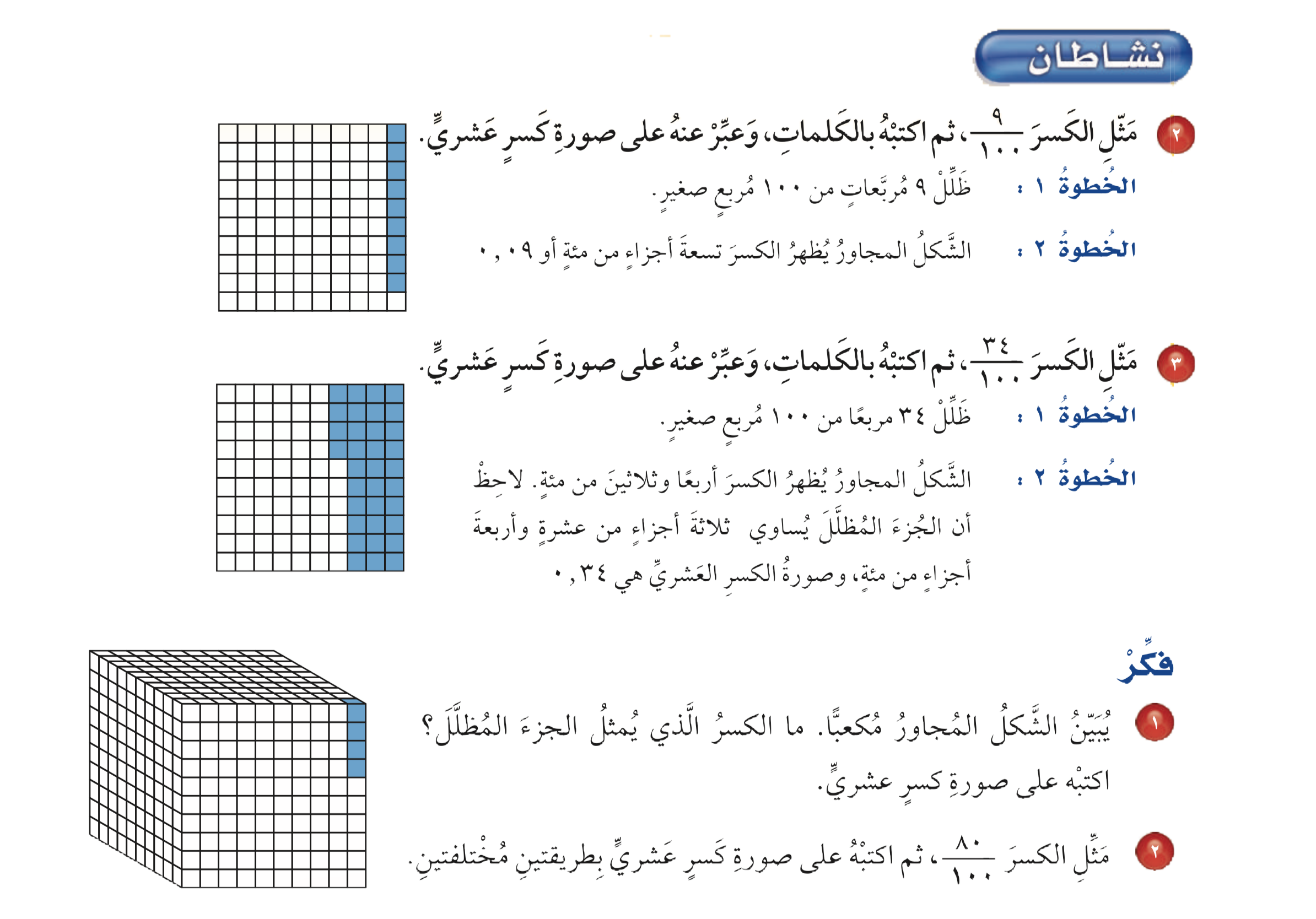 ٠٫٠٠٤
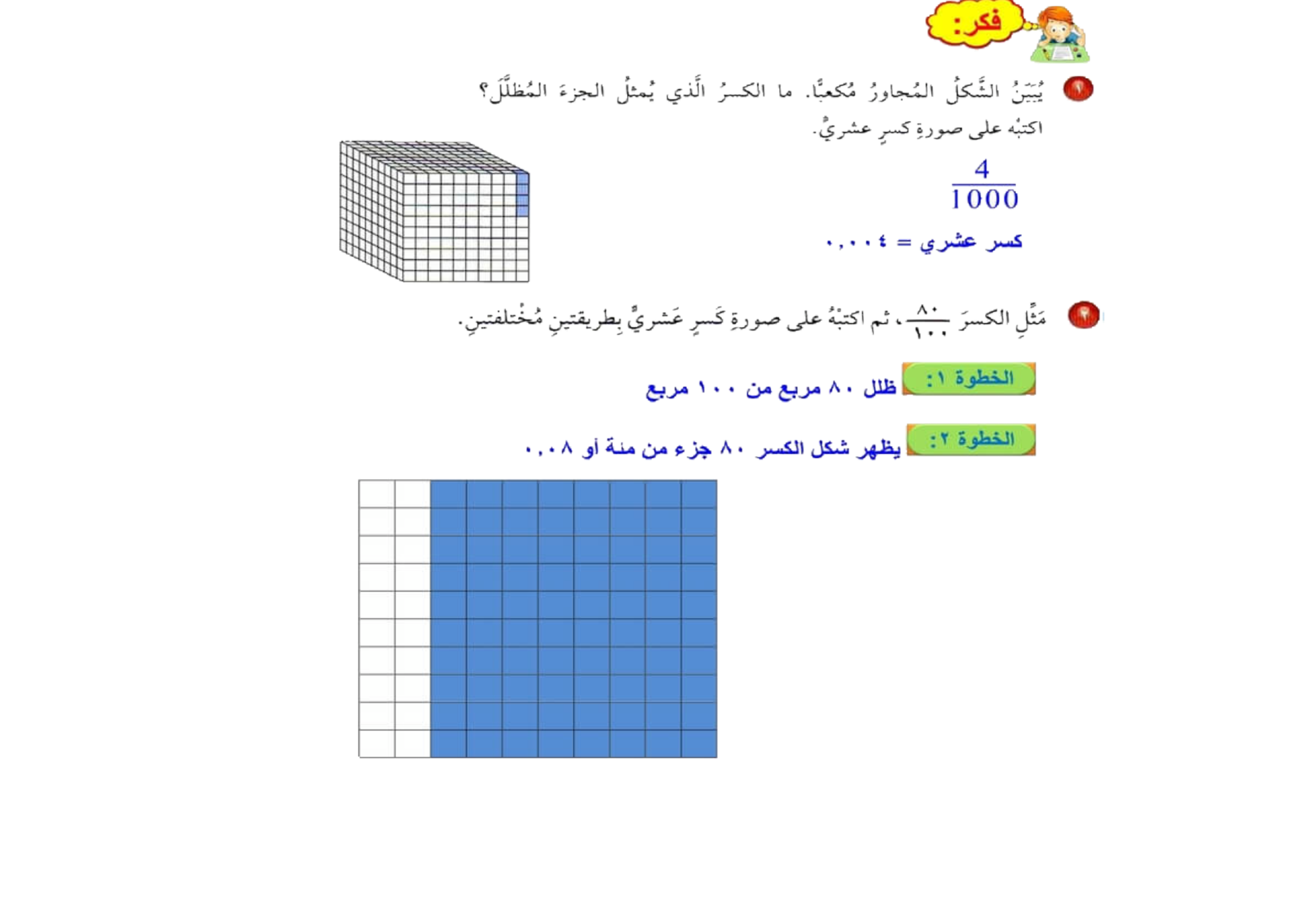 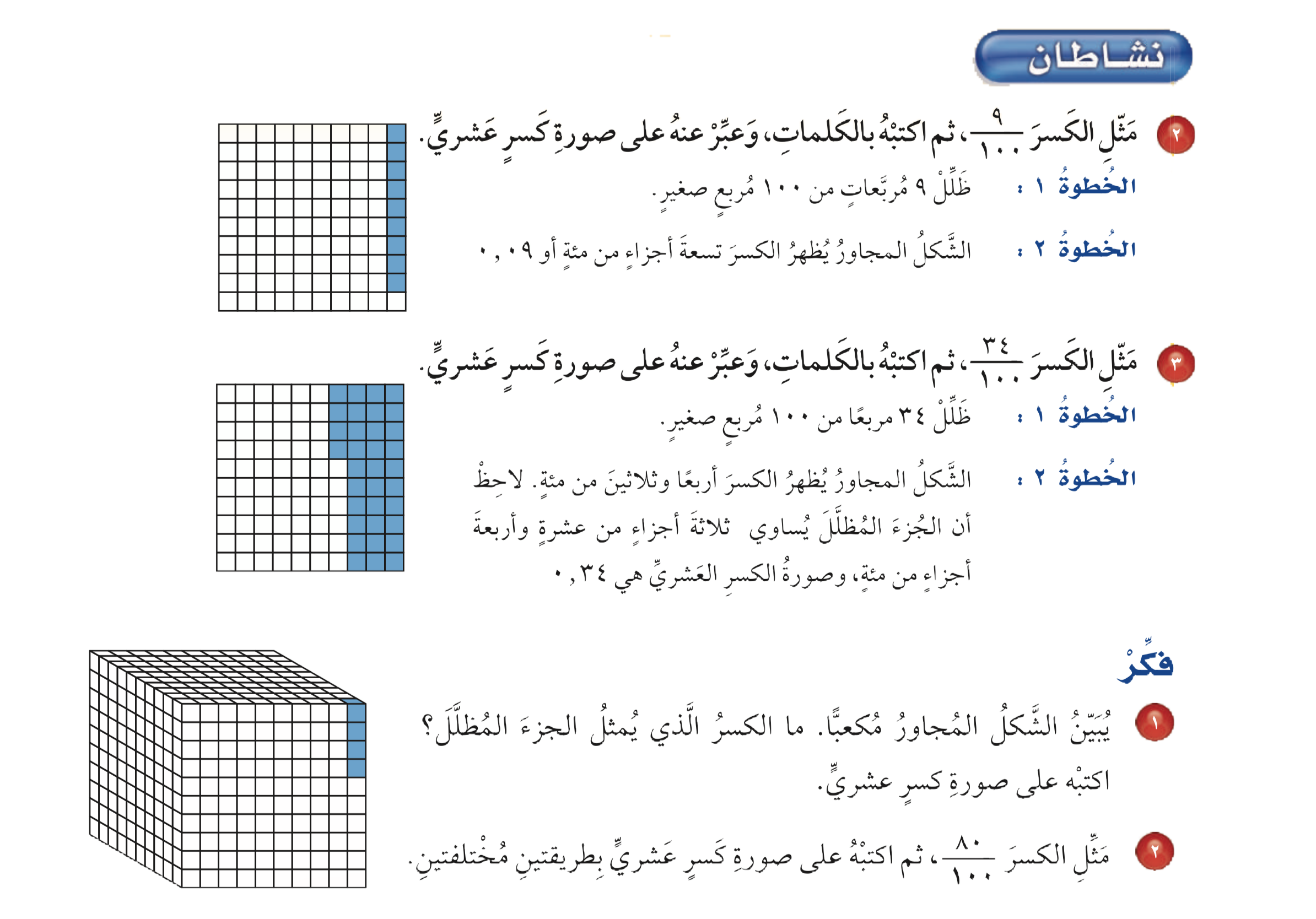 ٠٫٨٠  ،  ثمانين من مئة
تأكد
تأكد
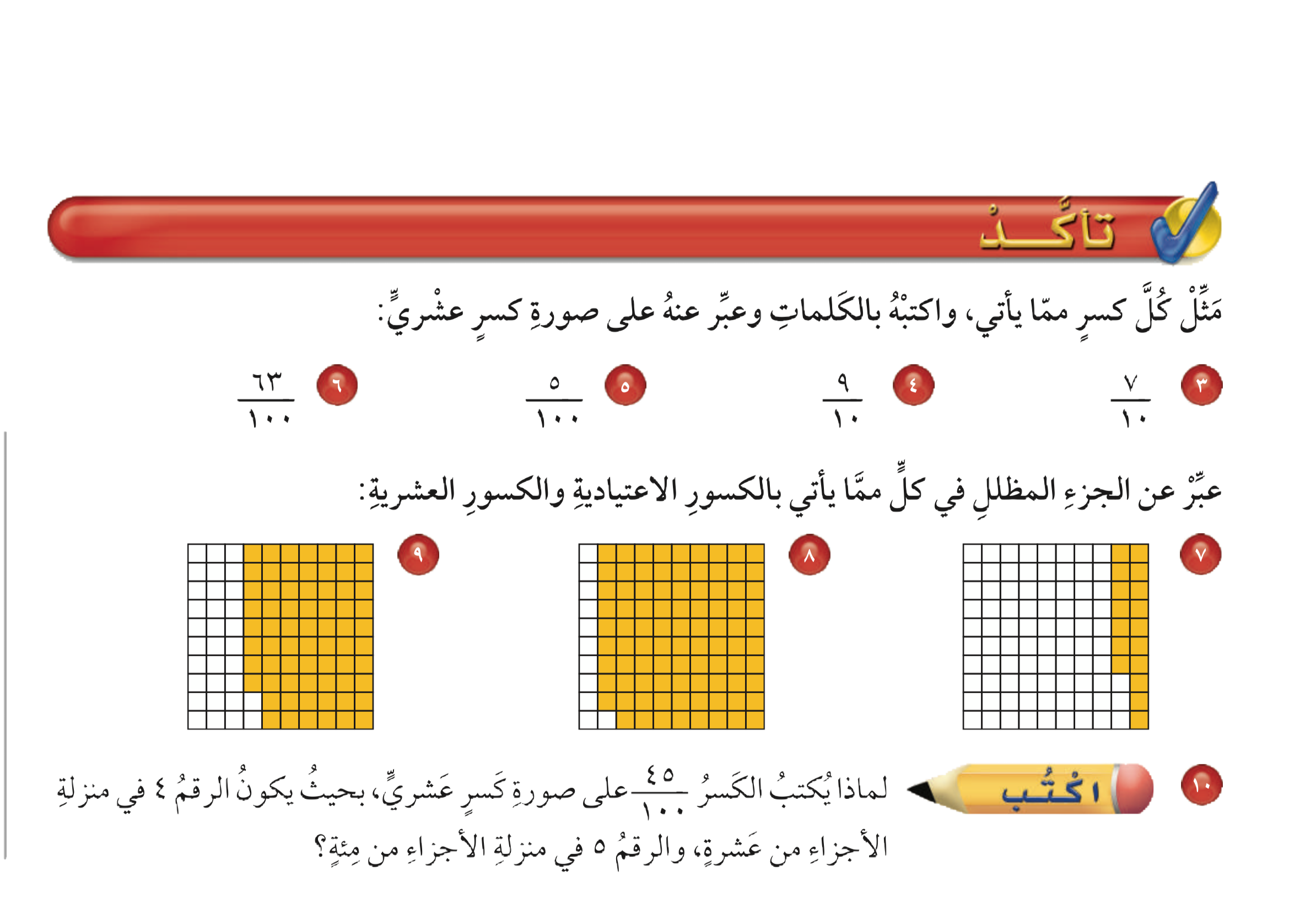 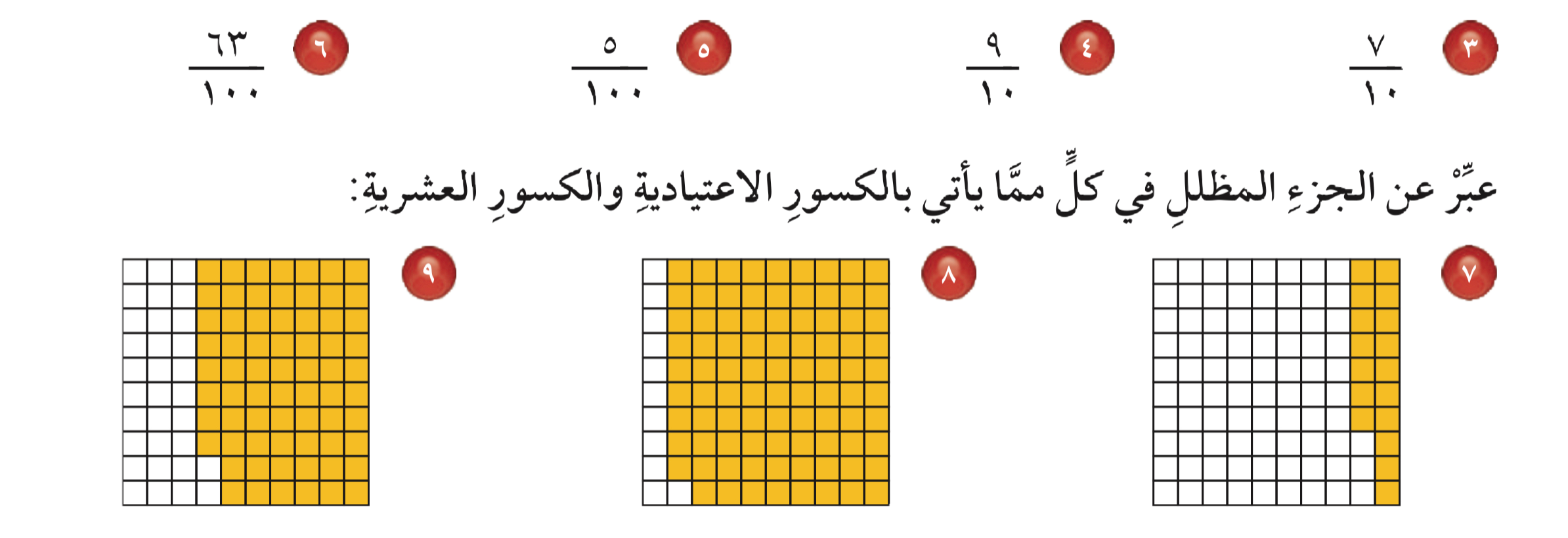 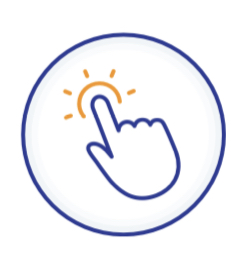 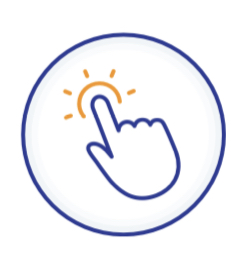 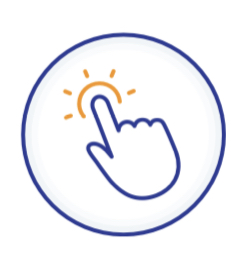 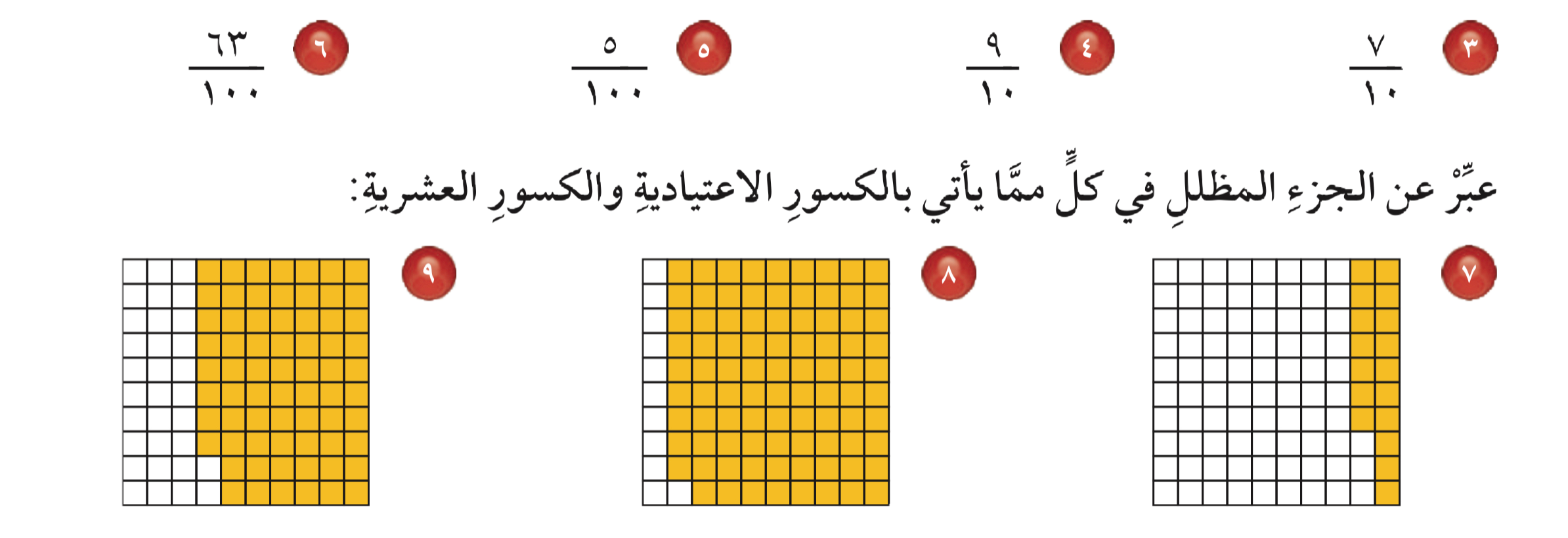 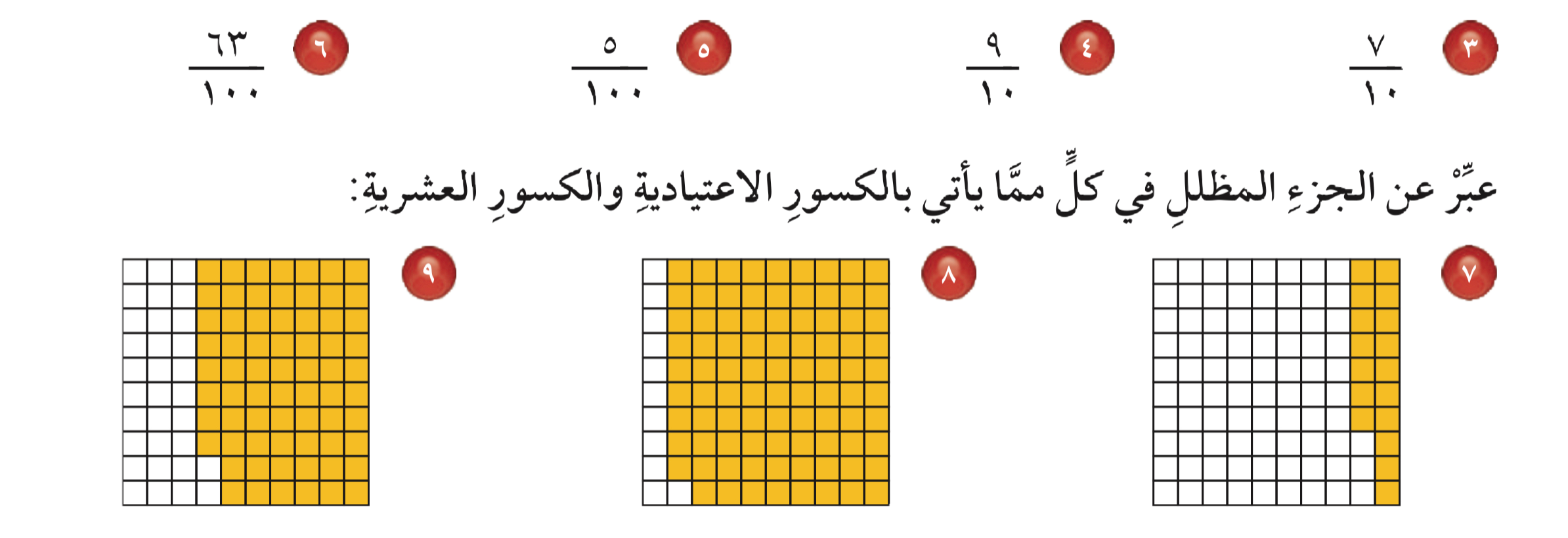 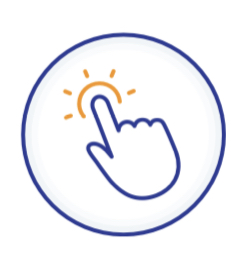 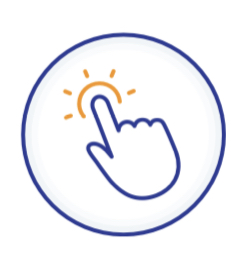 تأكد
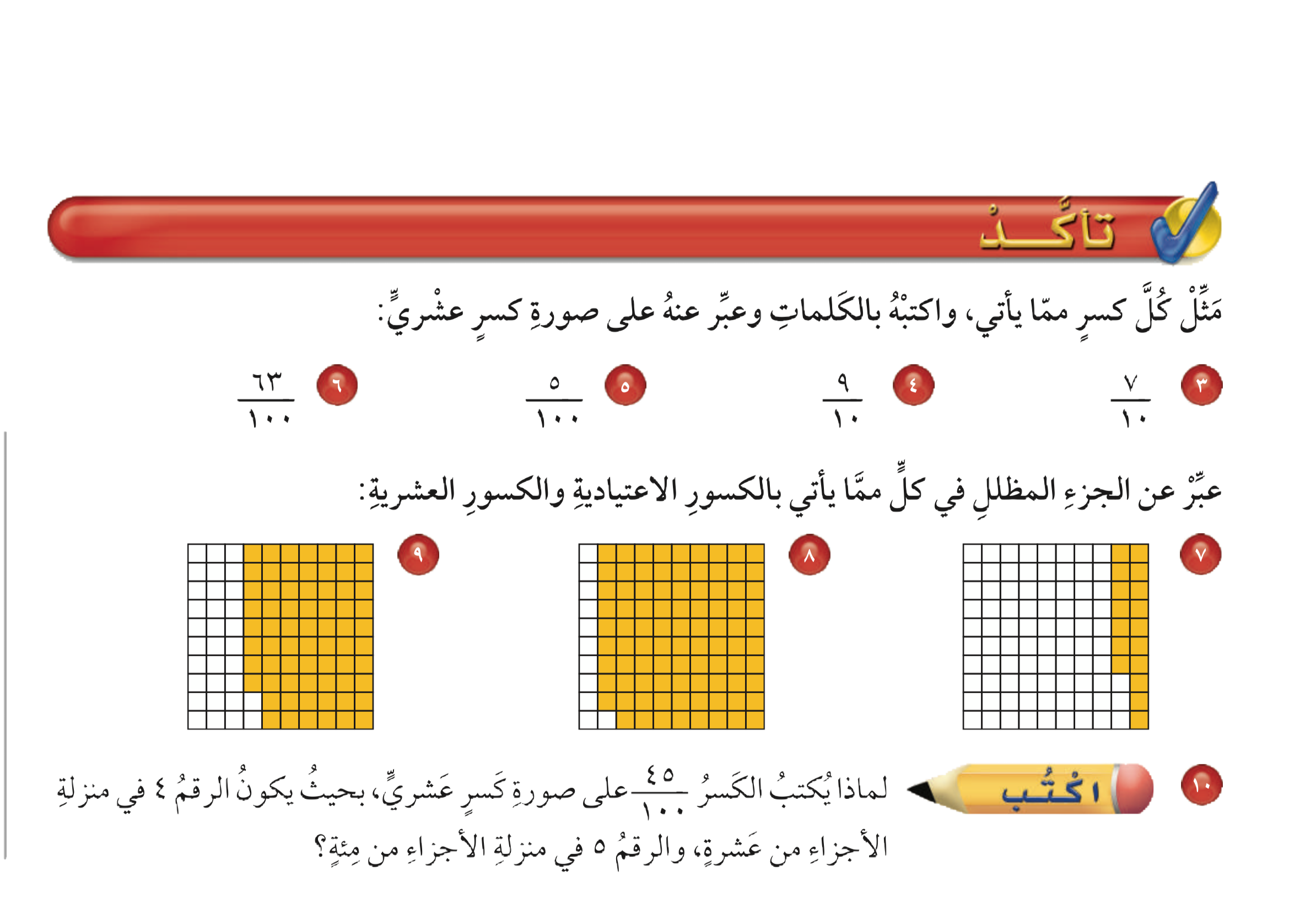 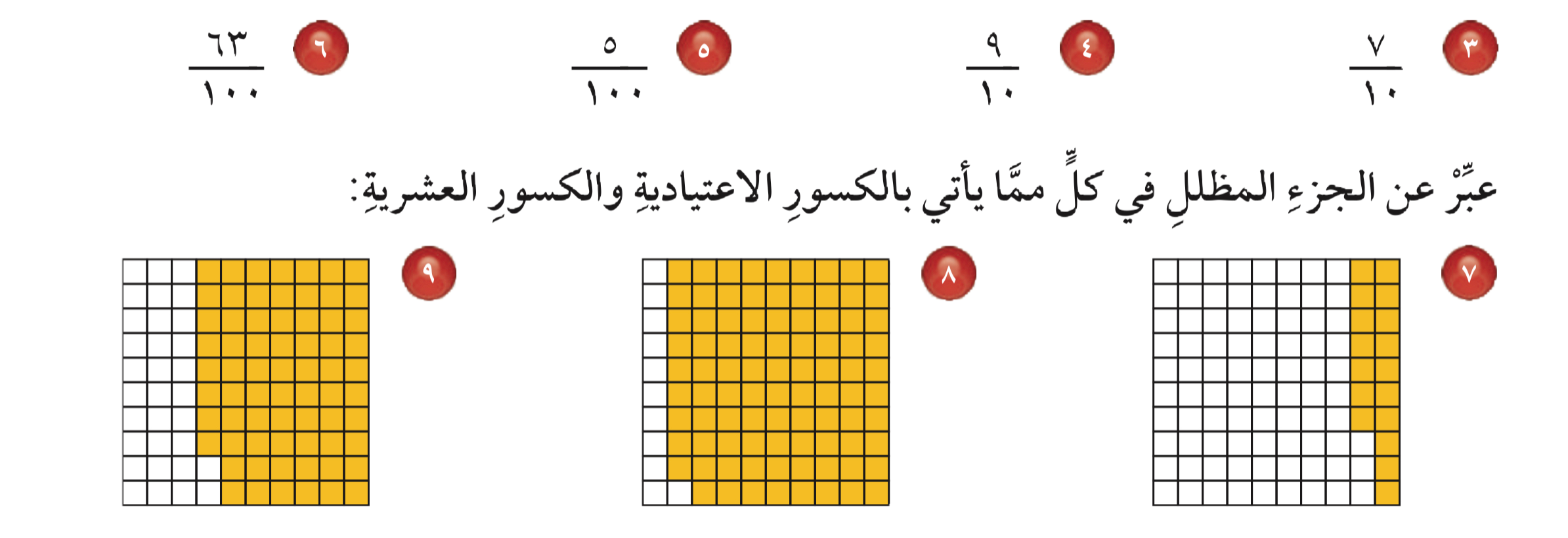 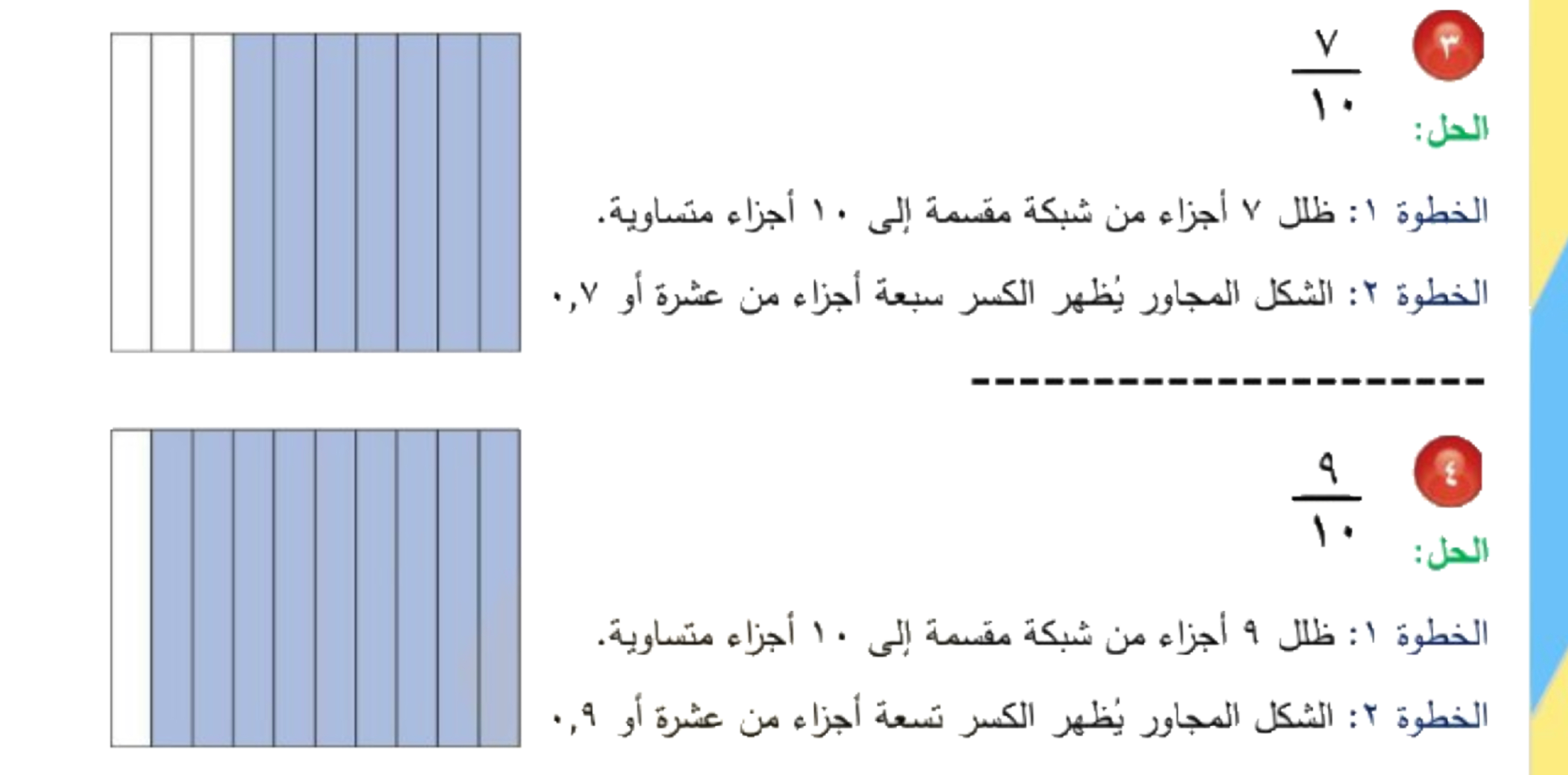 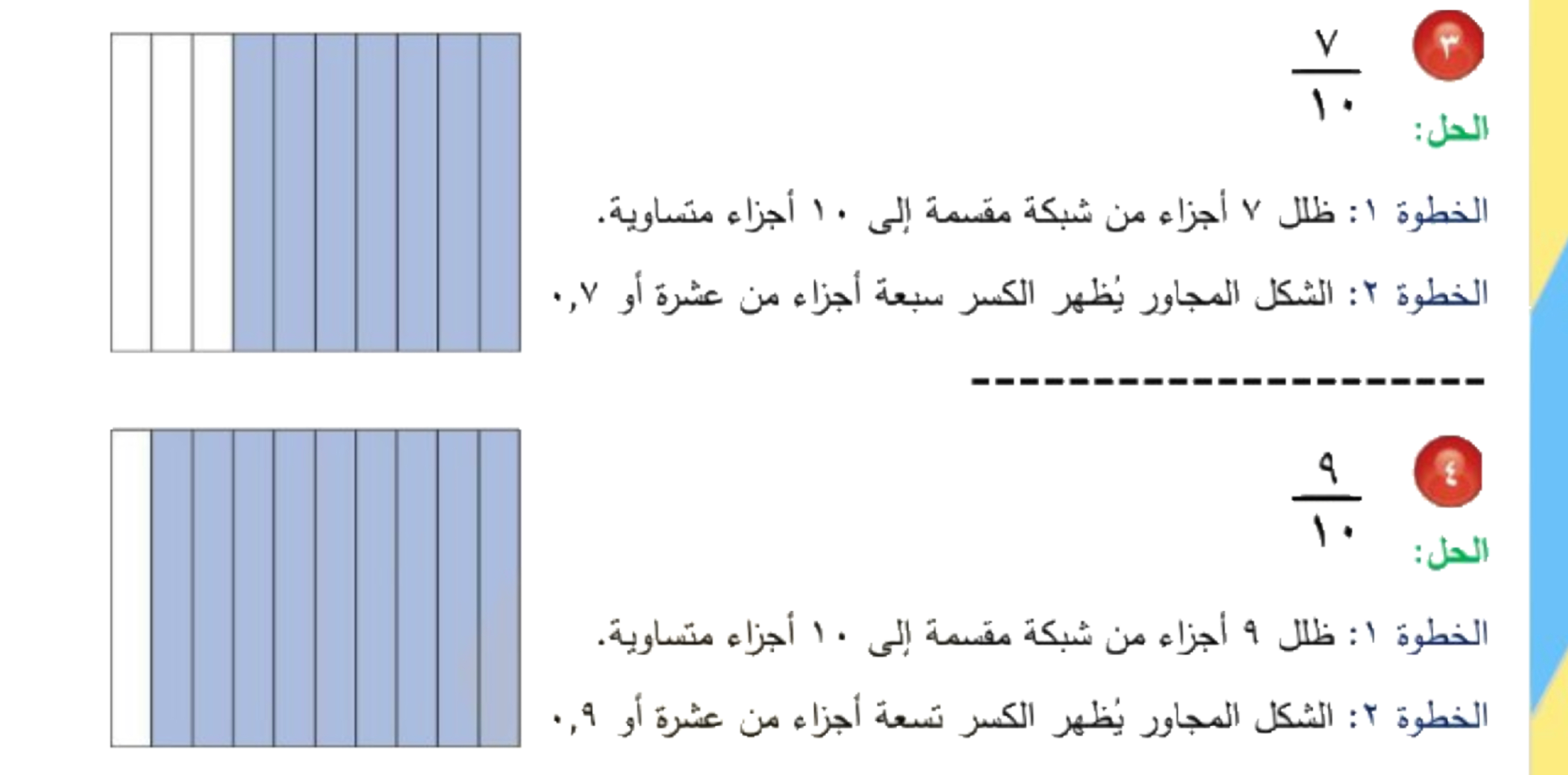 تأكد
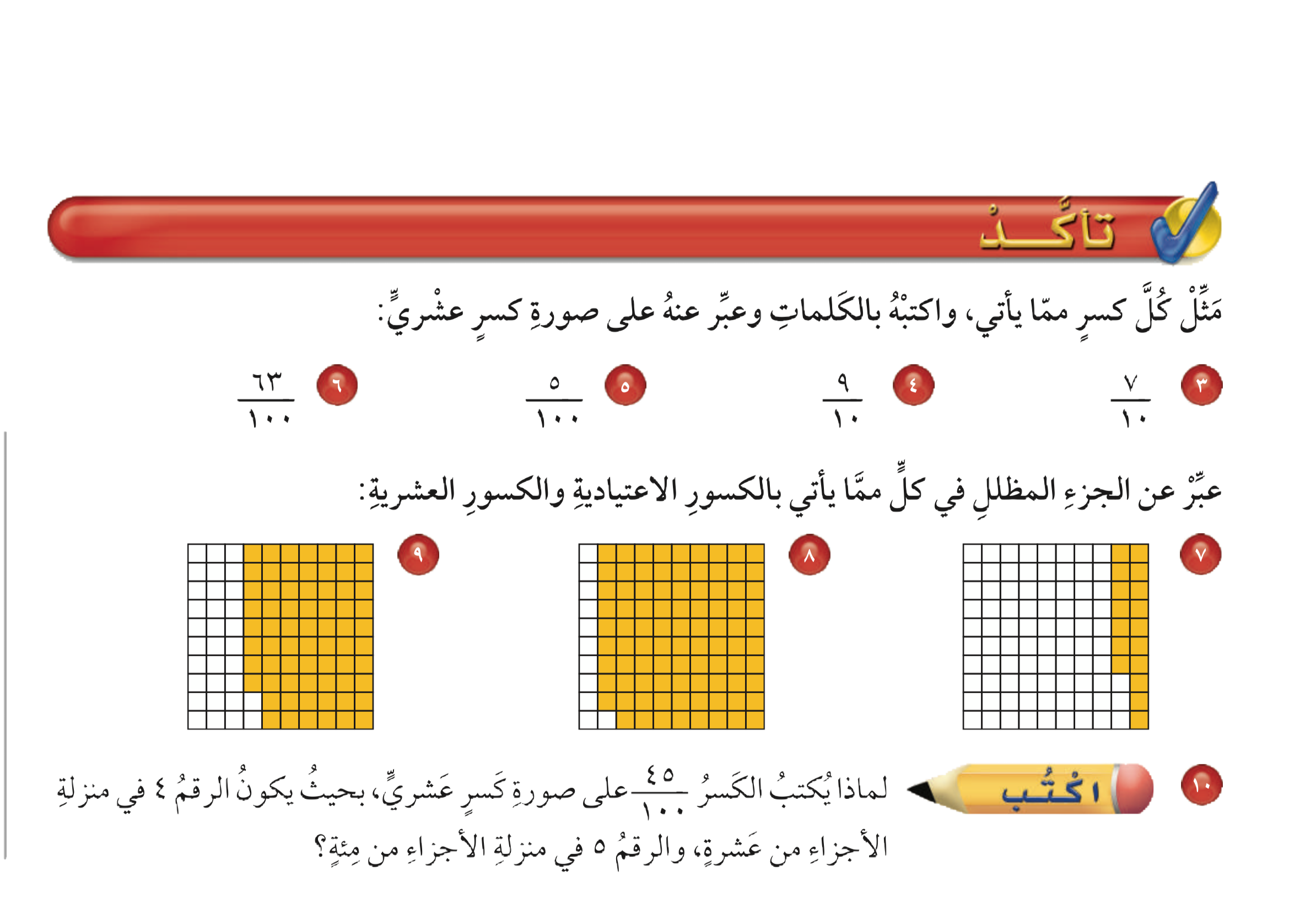 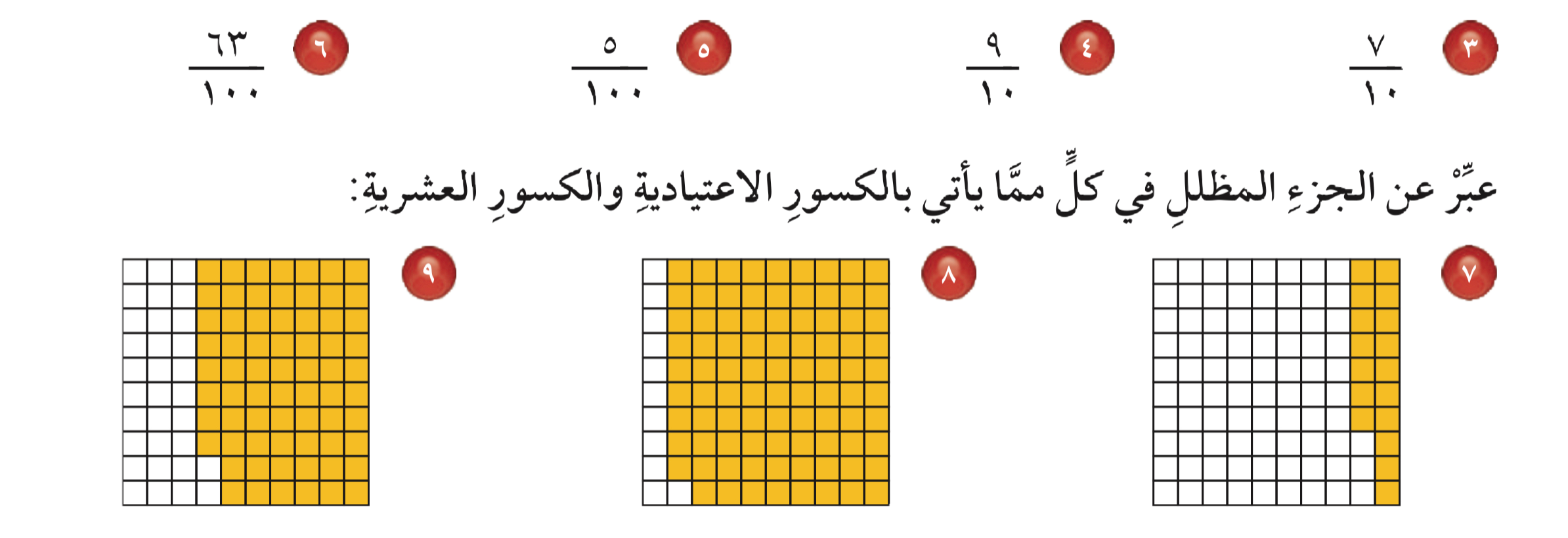 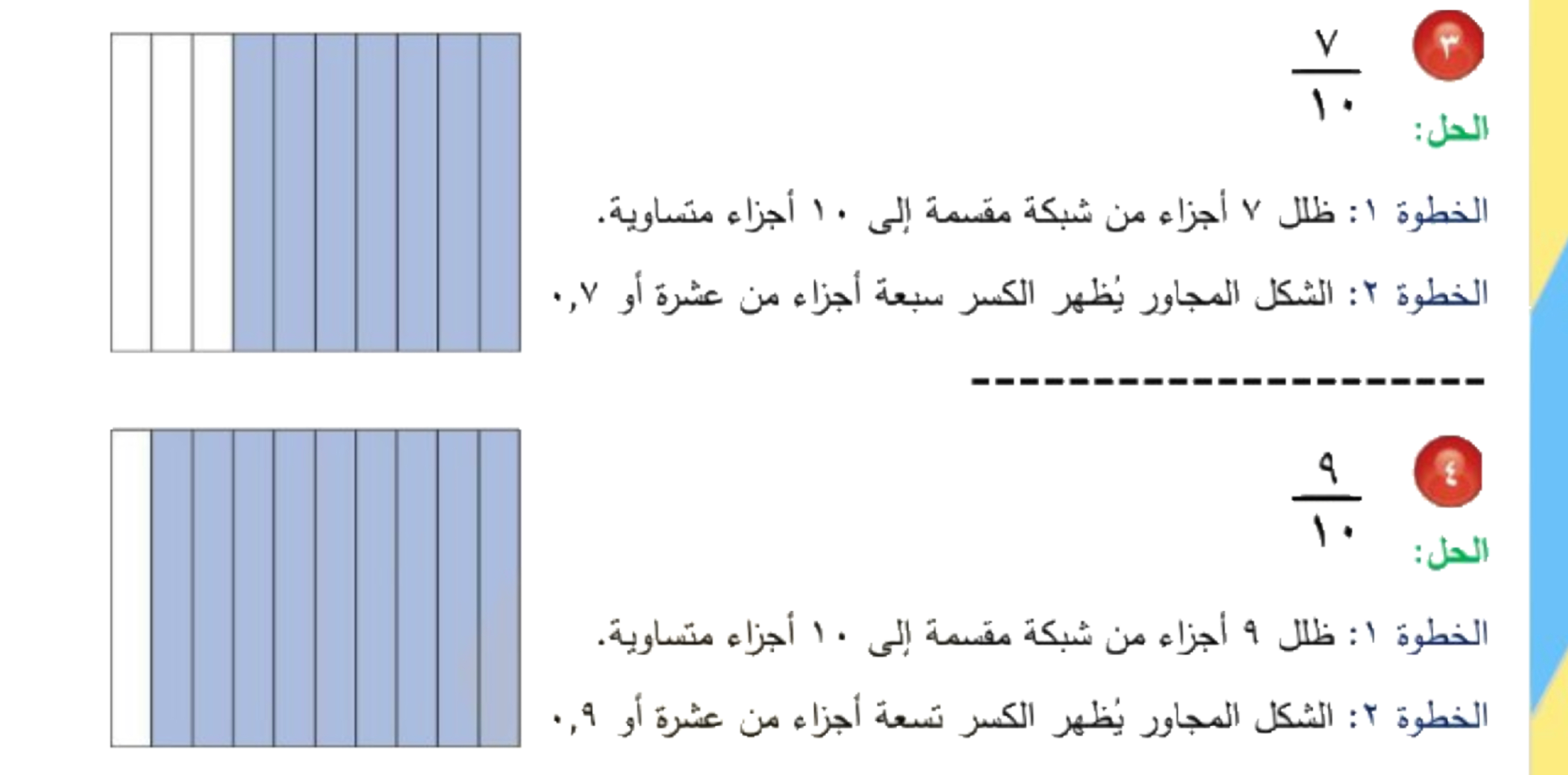 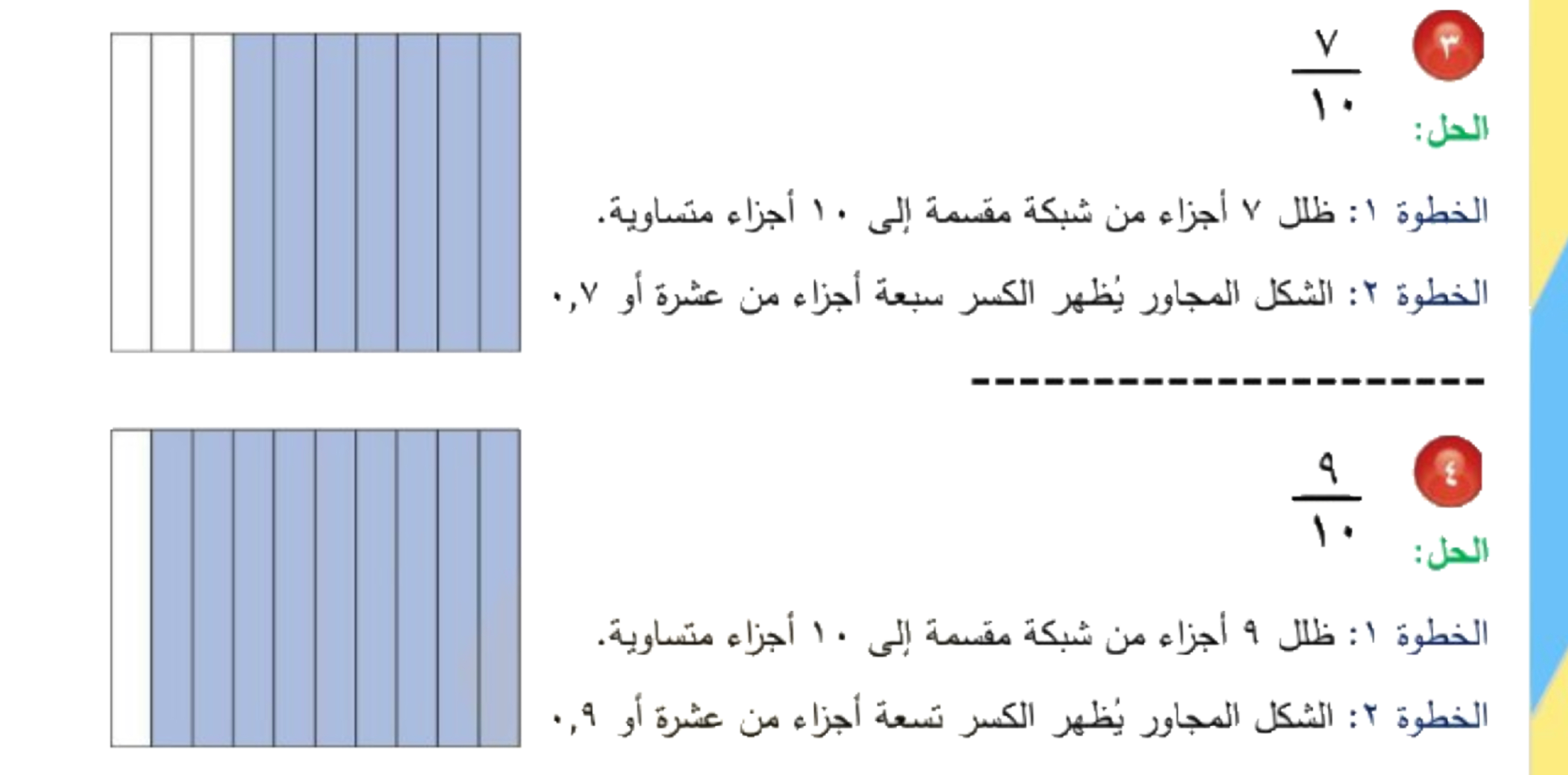 تأكد
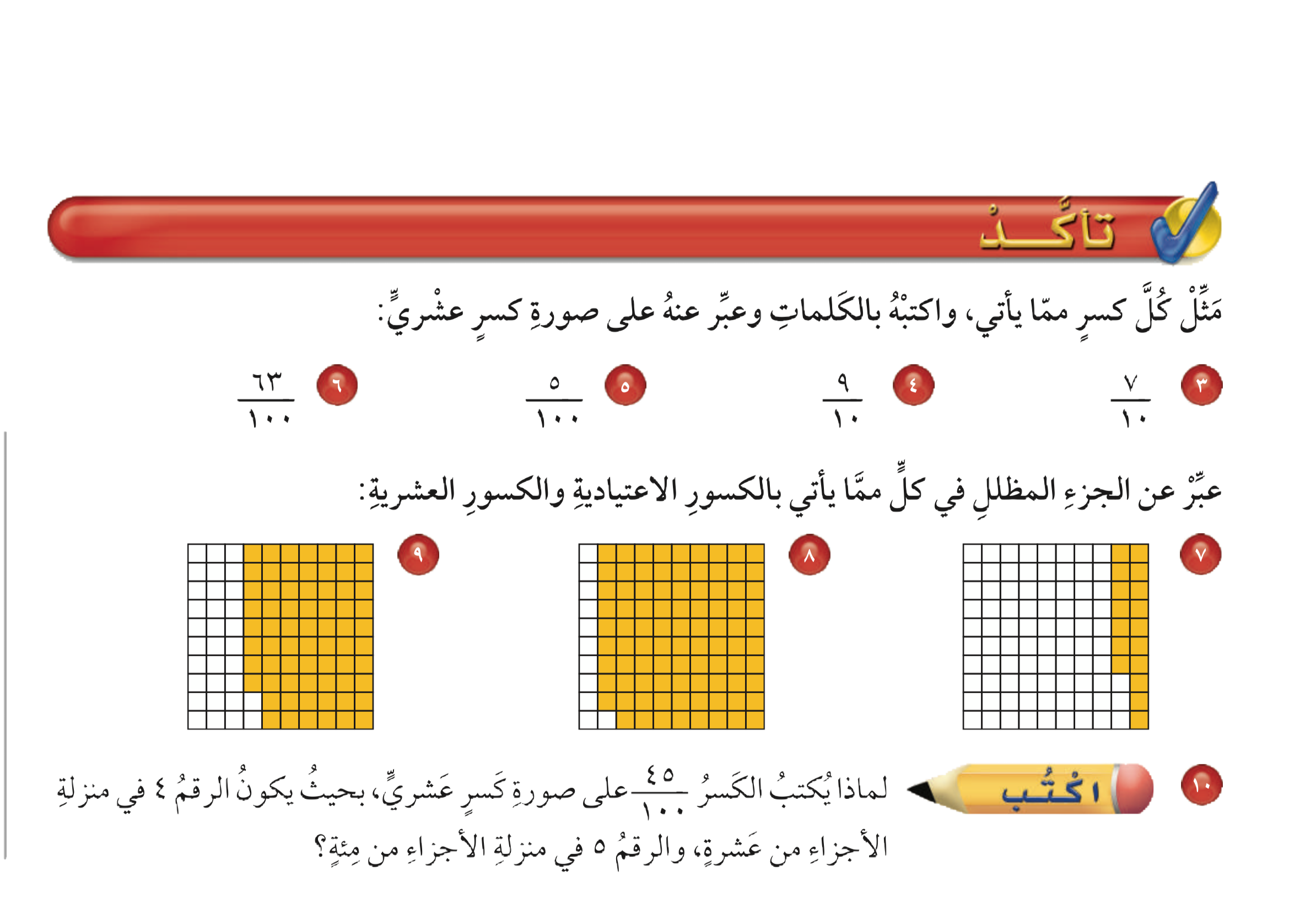 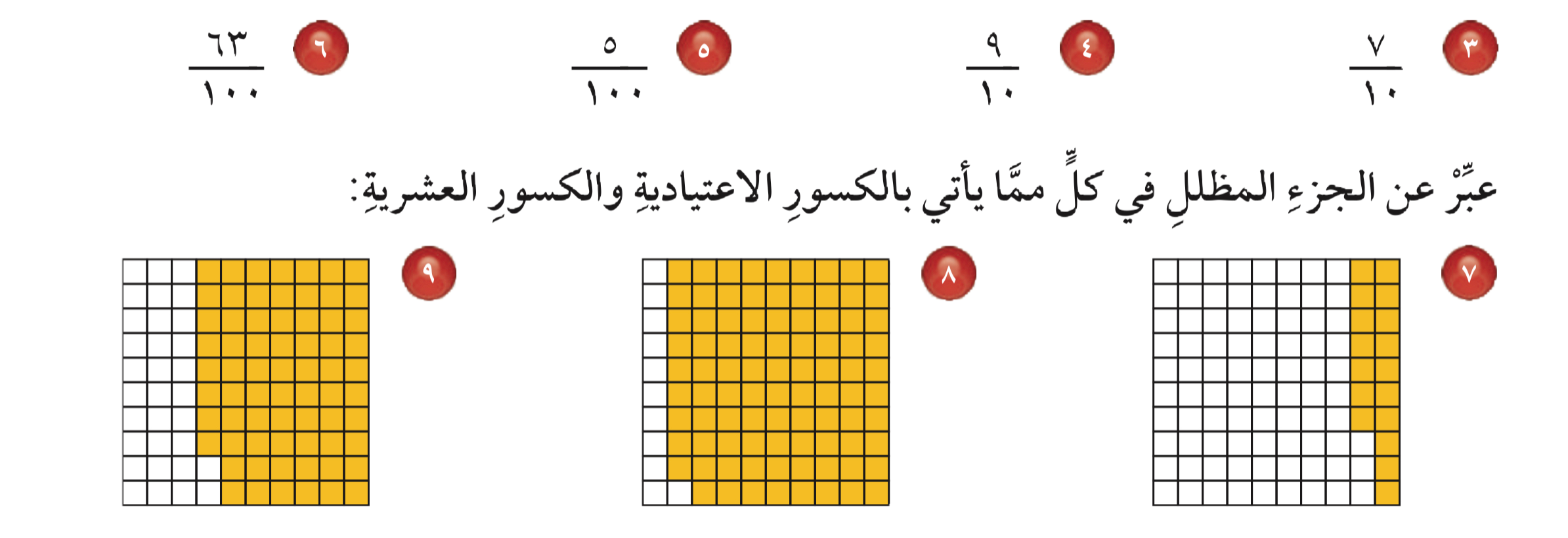 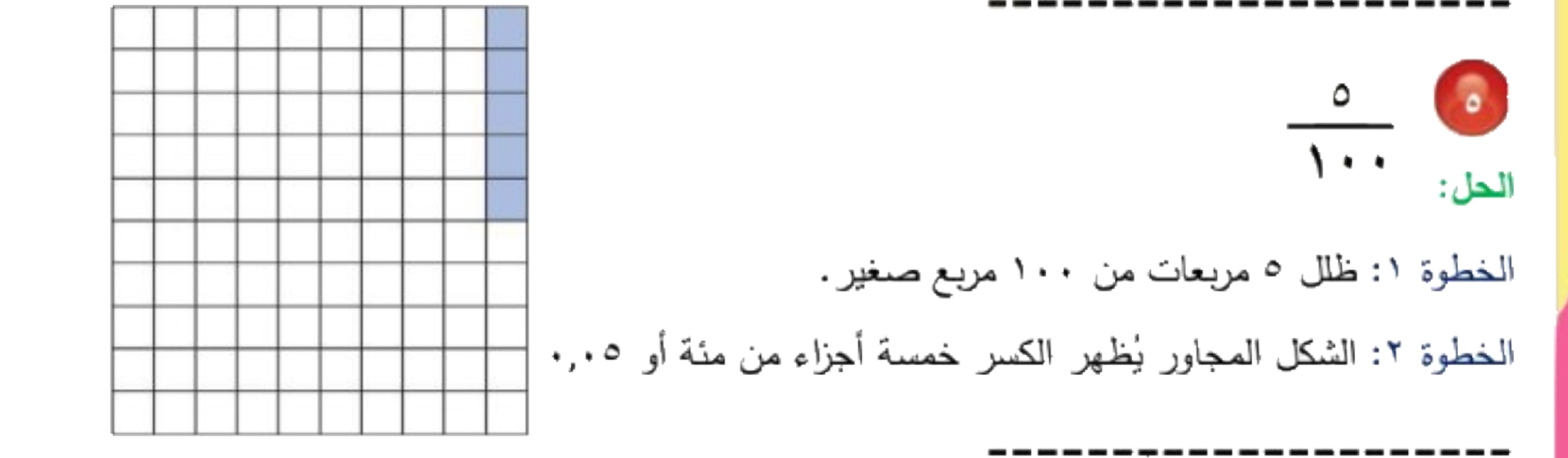 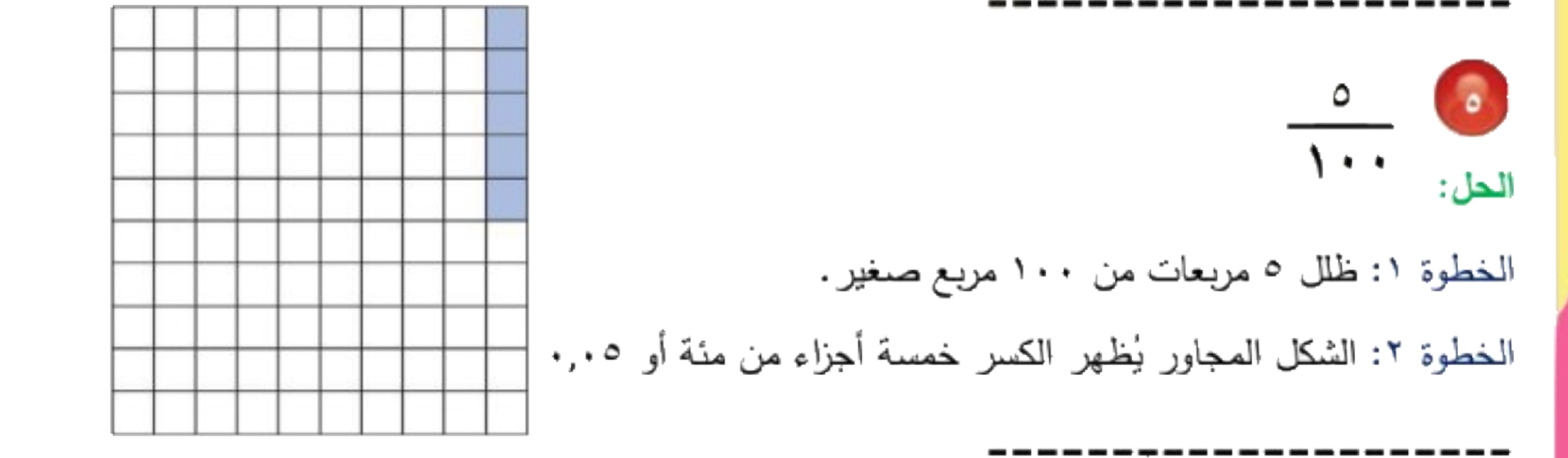 تأكد
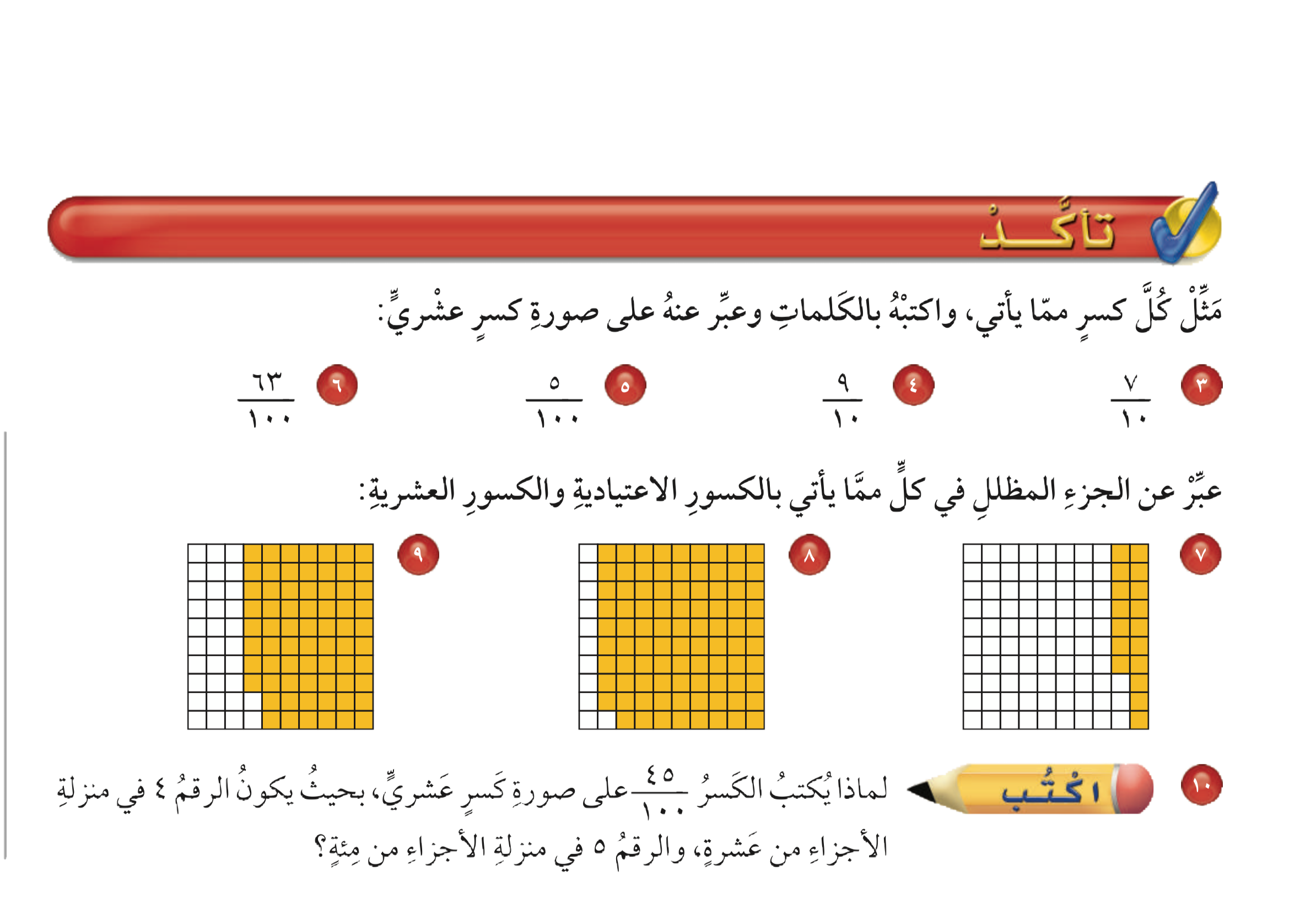 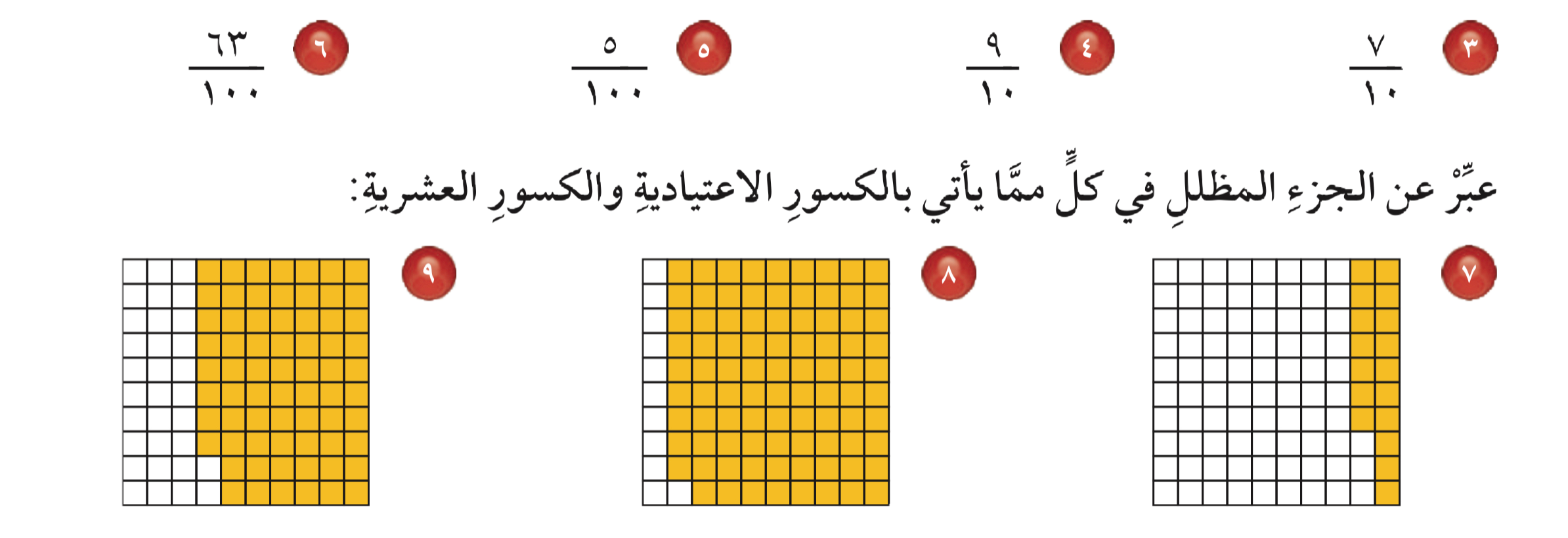 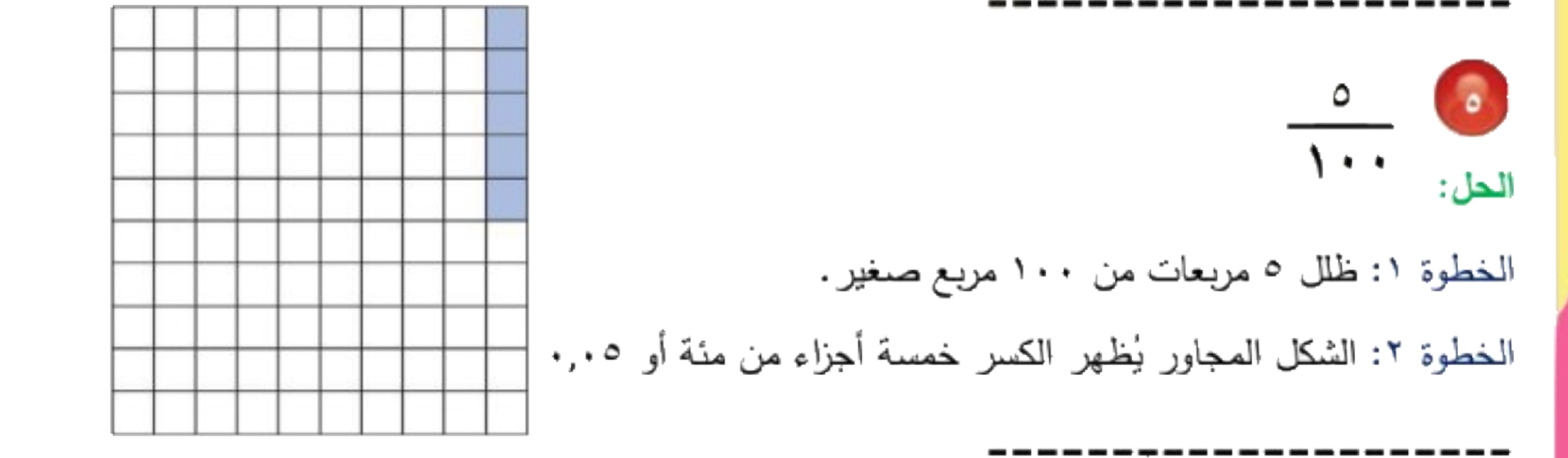 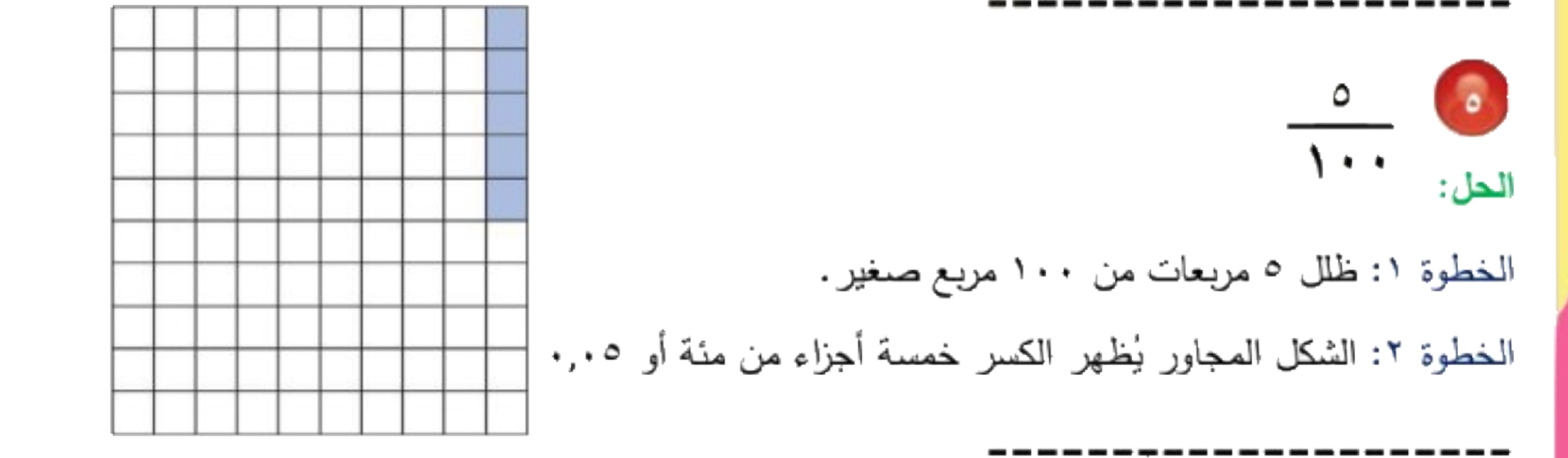 تأكد
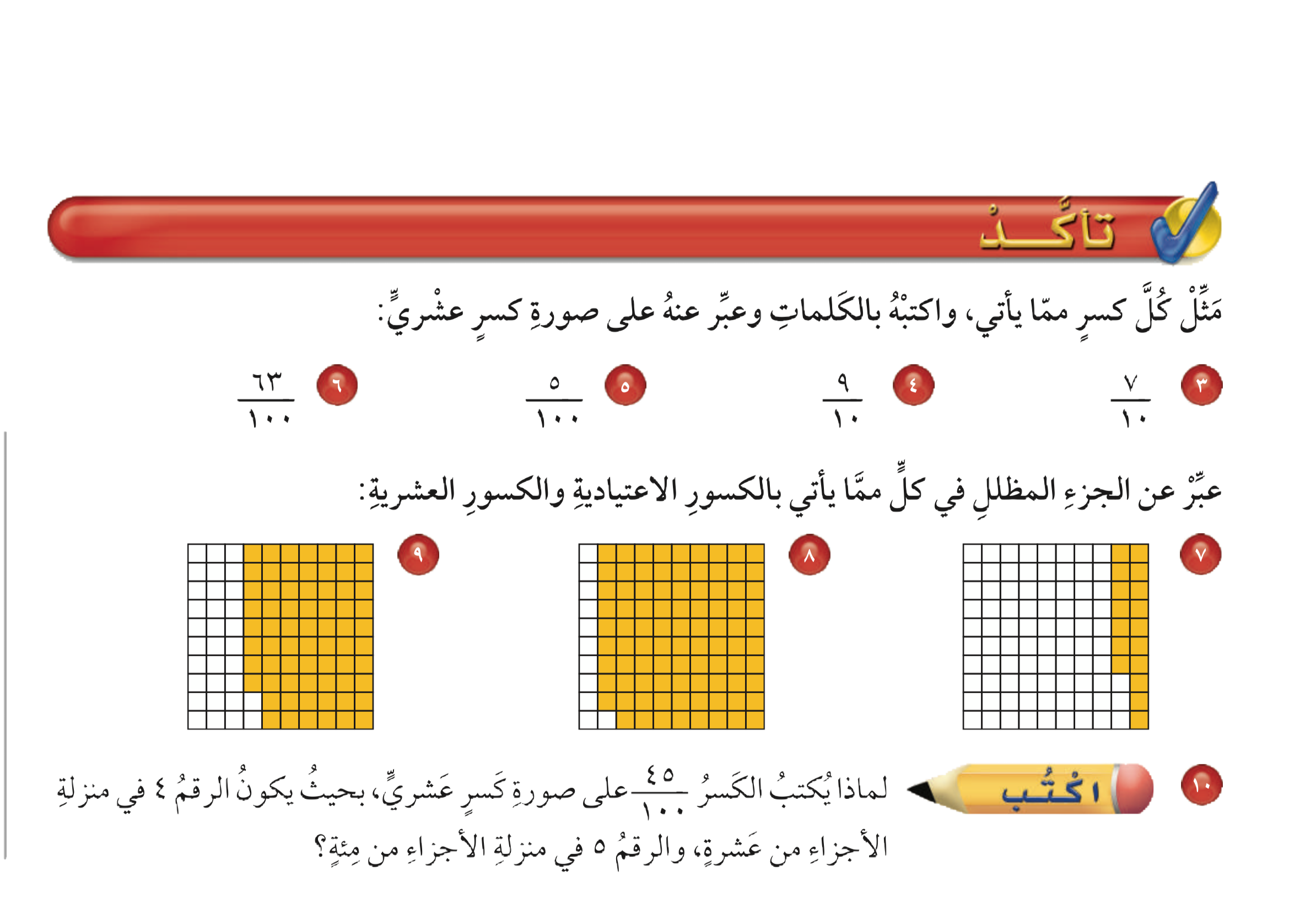 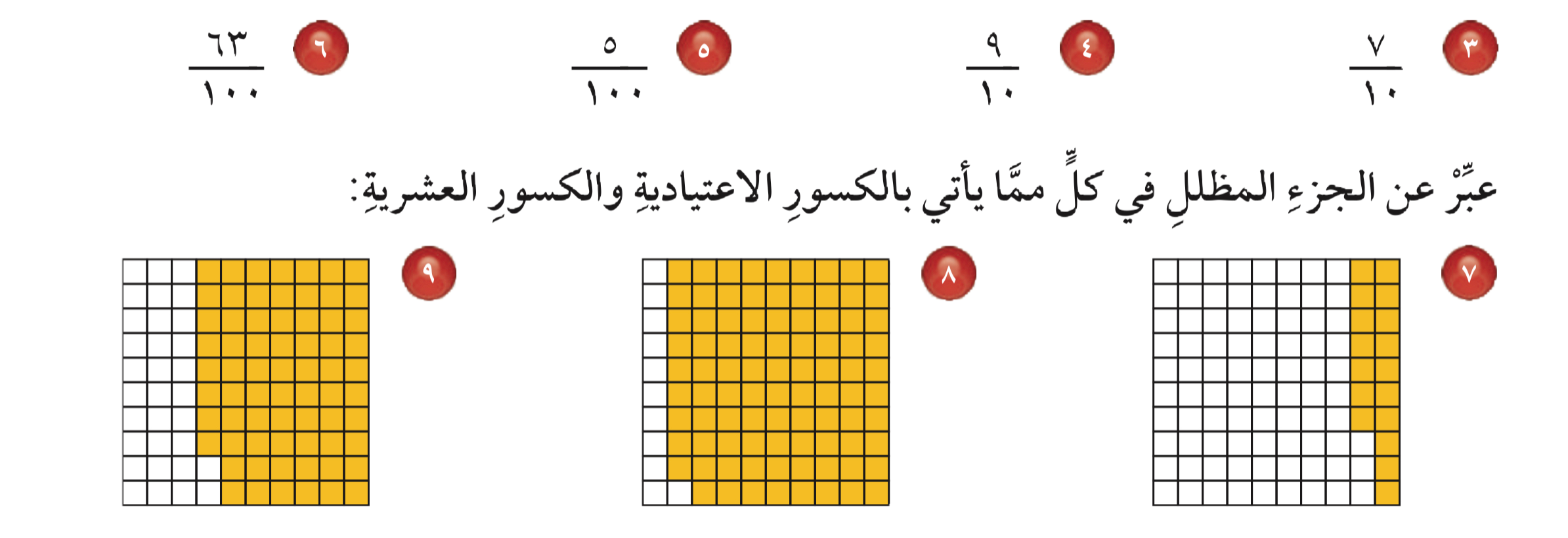 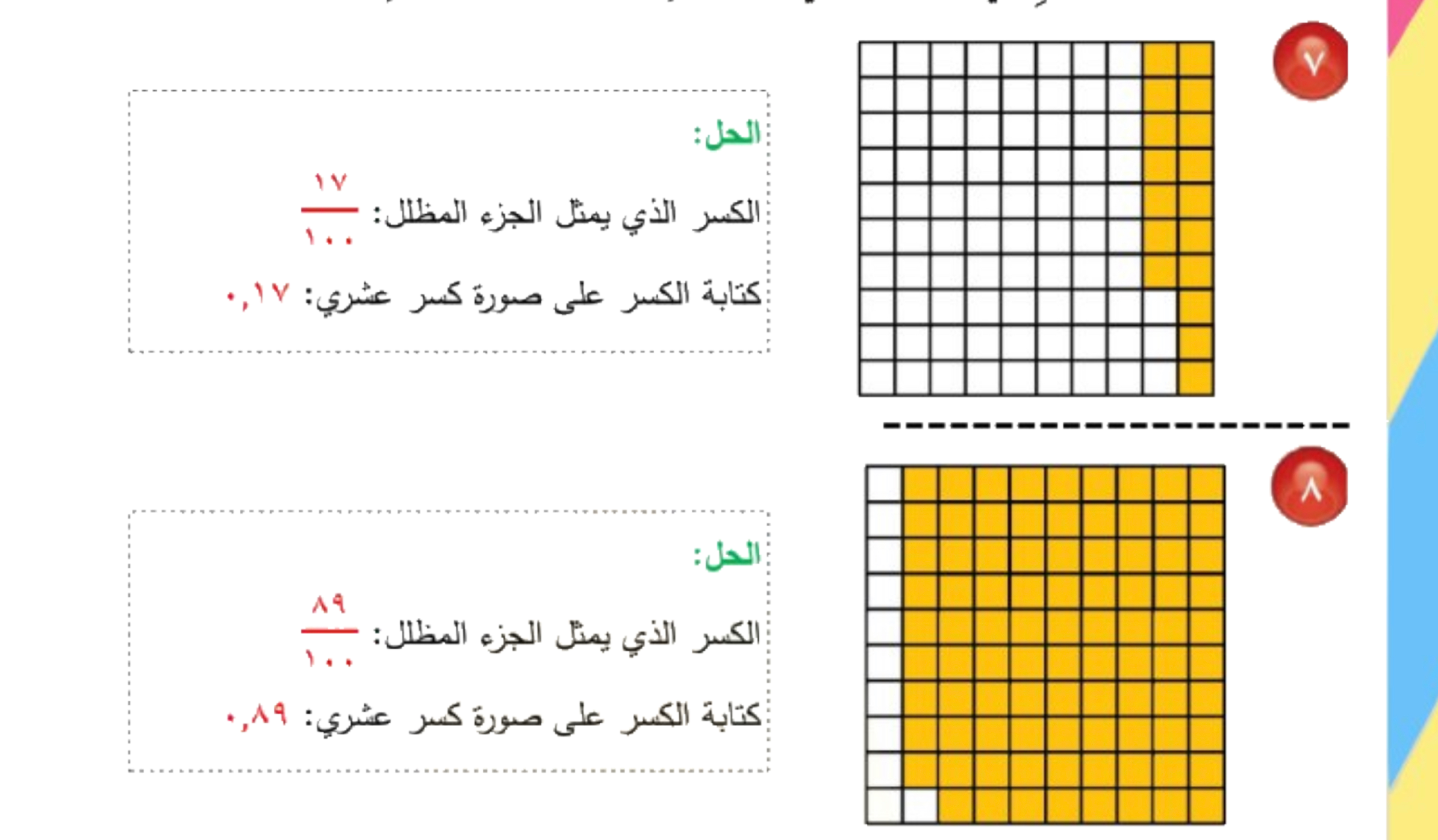 تأكد
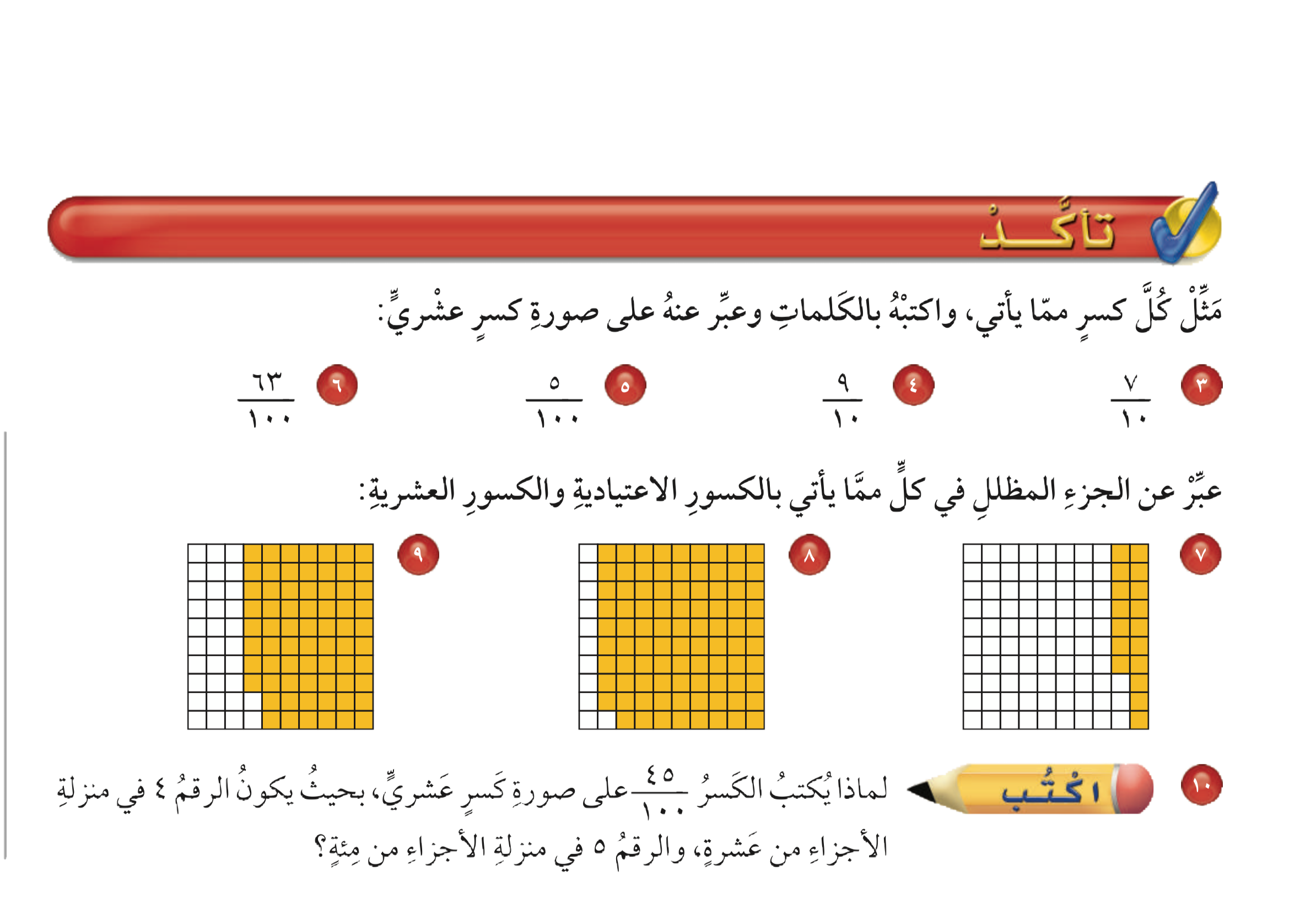 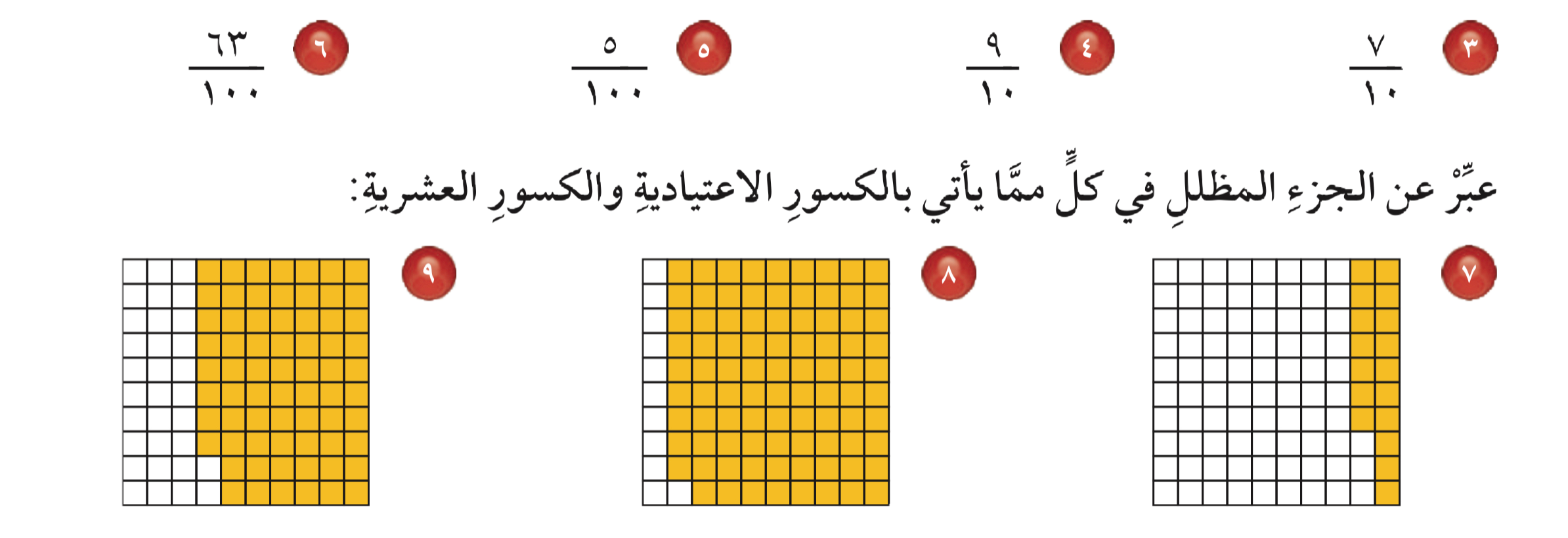 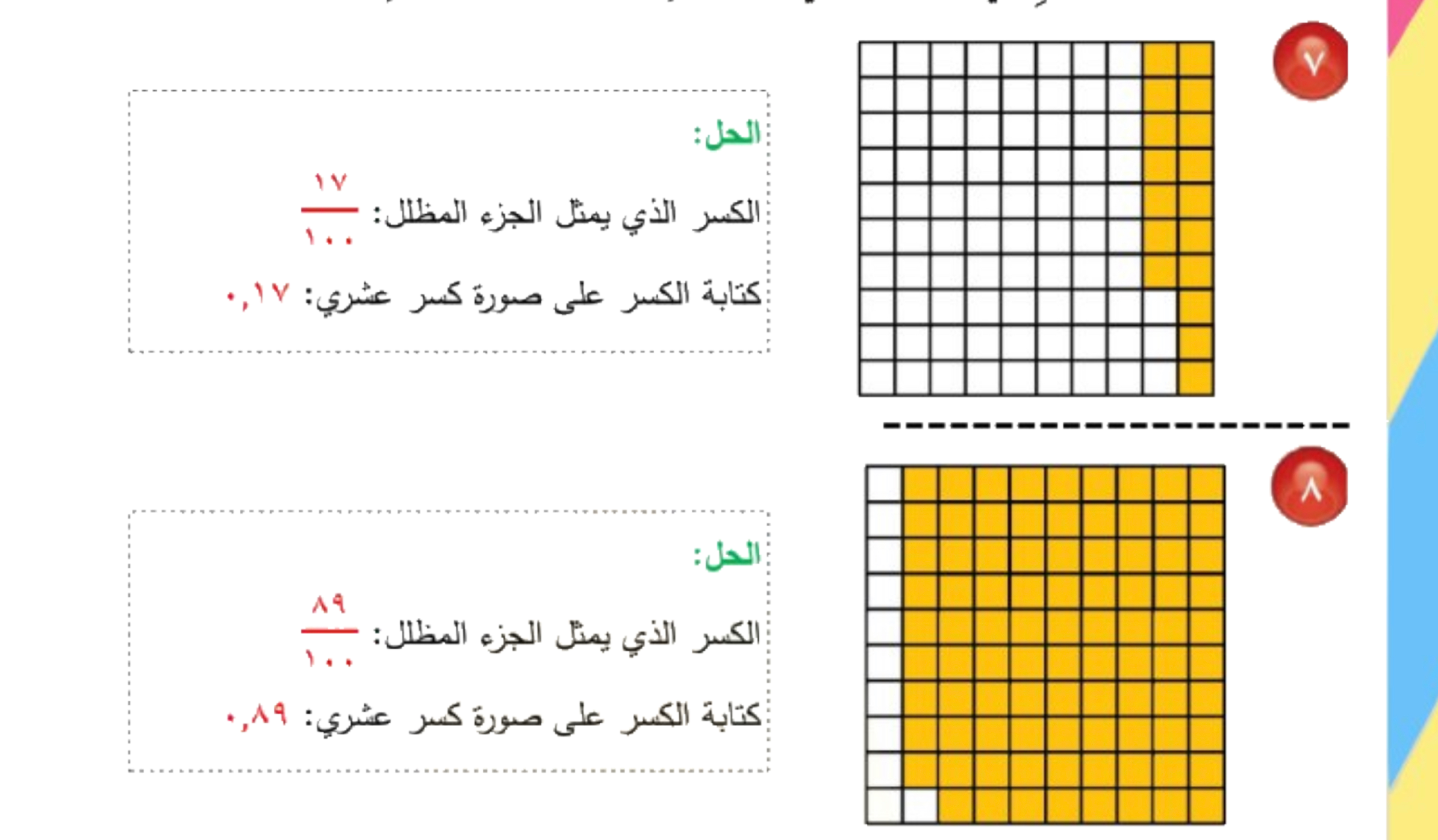 الواجب 
س ٦ ، ٩
ص ٢١